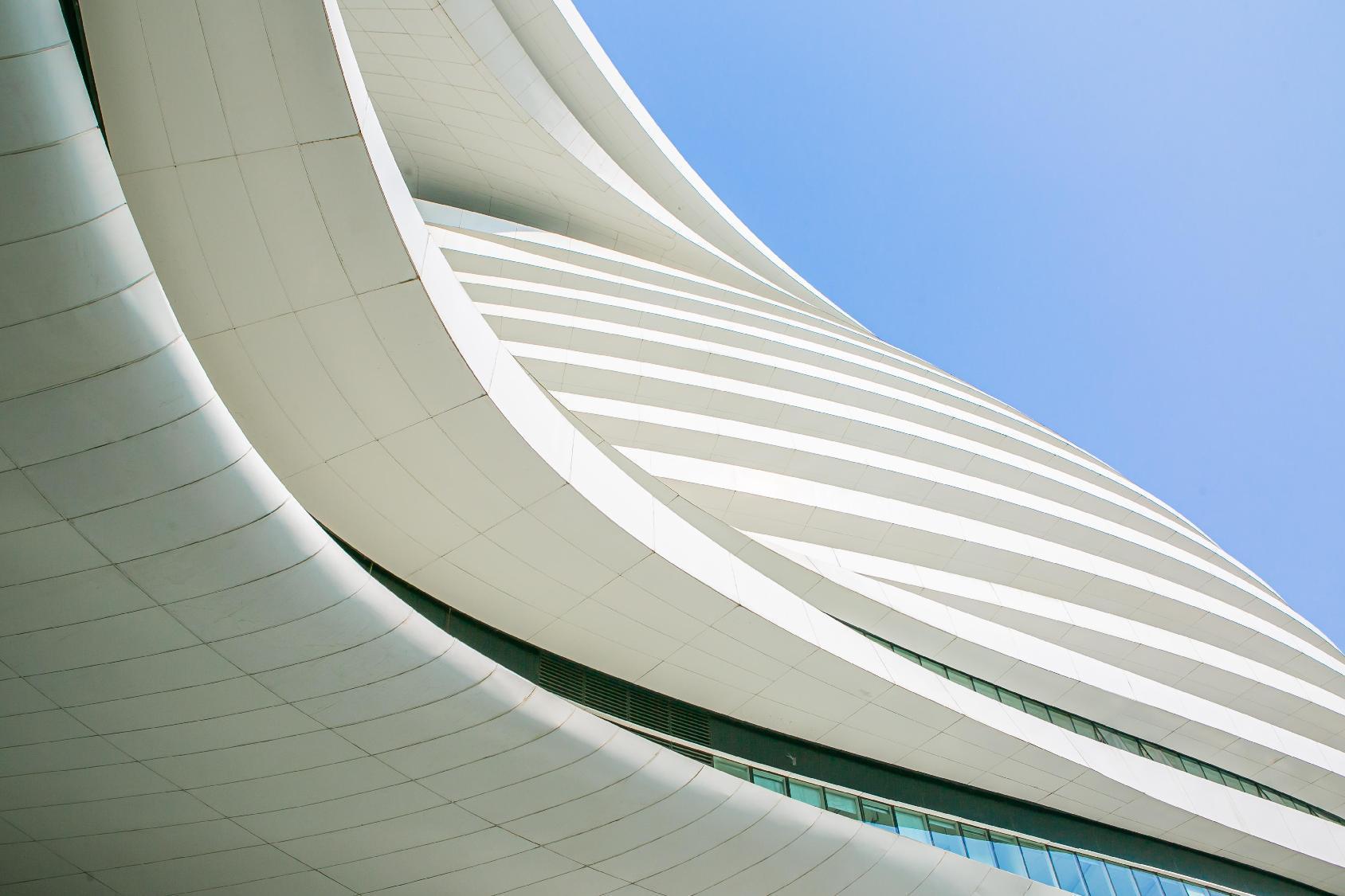 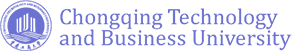 2023
CHONGQING 
TECHNOLOGY AND BUSINESS 
UNIVERSITY
CTBU
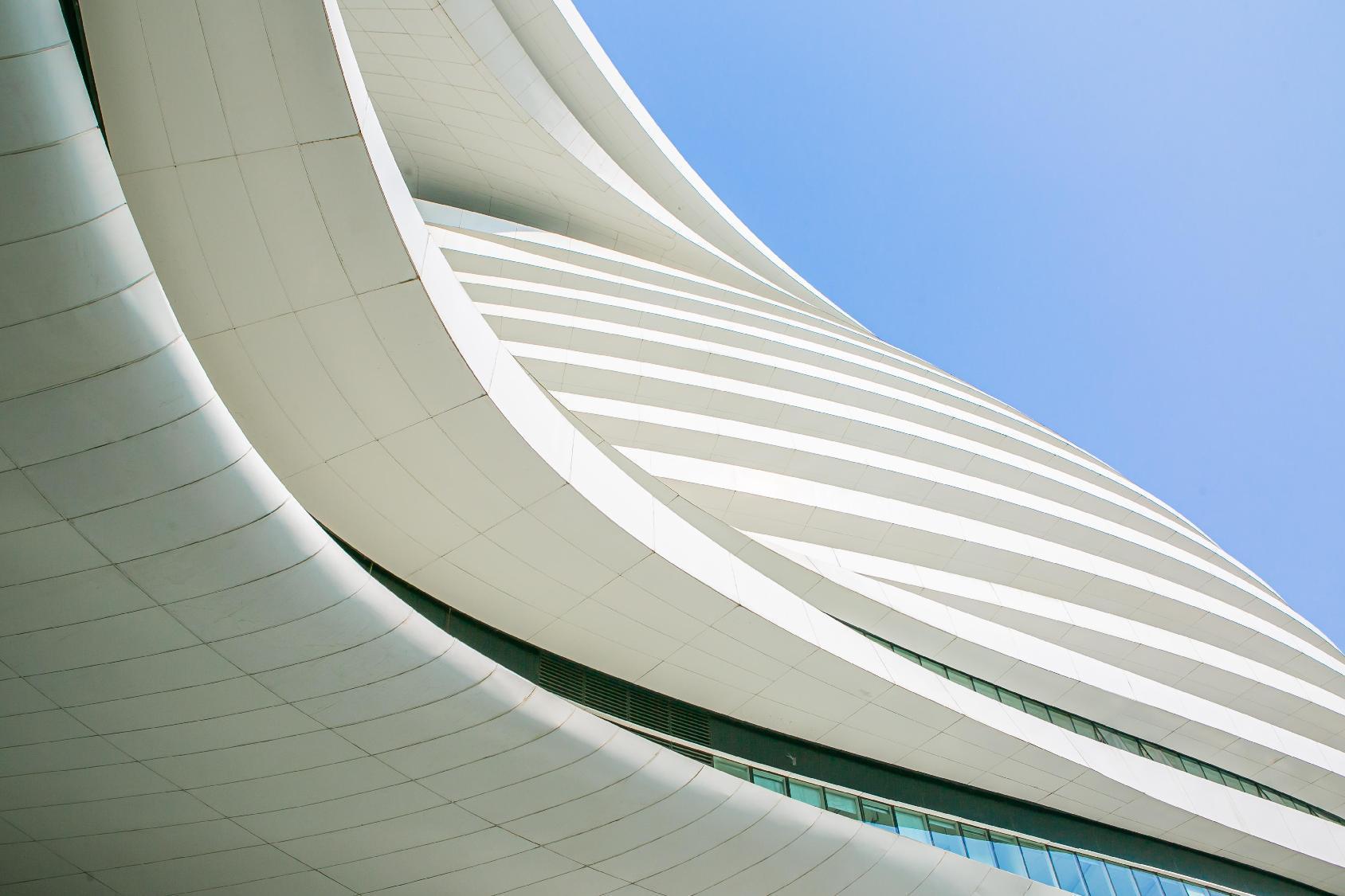 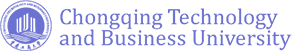 CONTENTS
Part One.
Part Two.
Part Three.
Part Four.
Programs & Application
Facts and Figures
International Cooperation
Life at CTBU
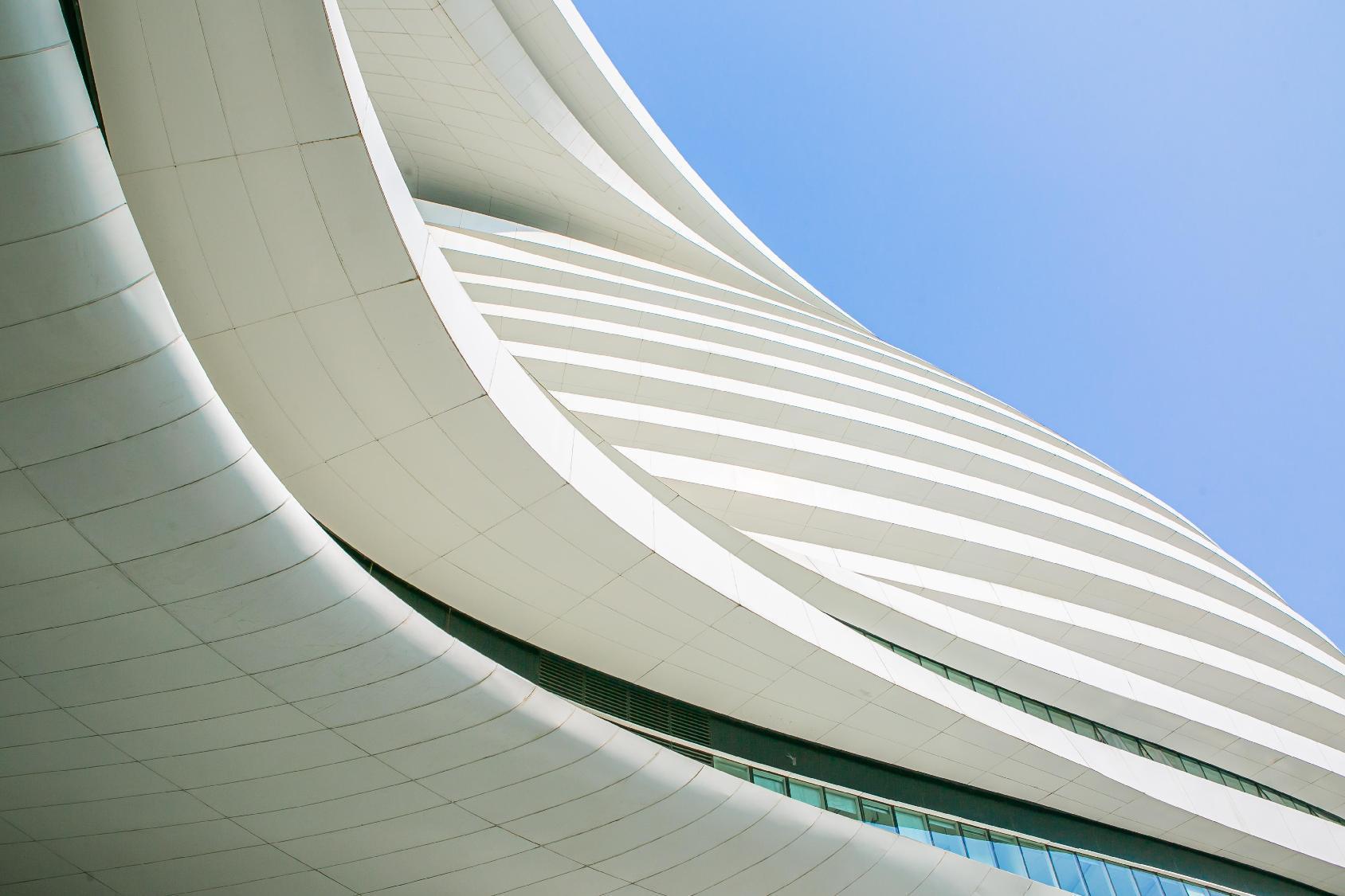 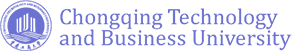 FACTS AND FIGURES
Municipality
Central city
The only municipality in western China
One of the five central cities of China
CHONGQING
Economic center
Transport hub
Economic center in the Upper Reaches of the Yangtze River
Transport hub in Southwest of China
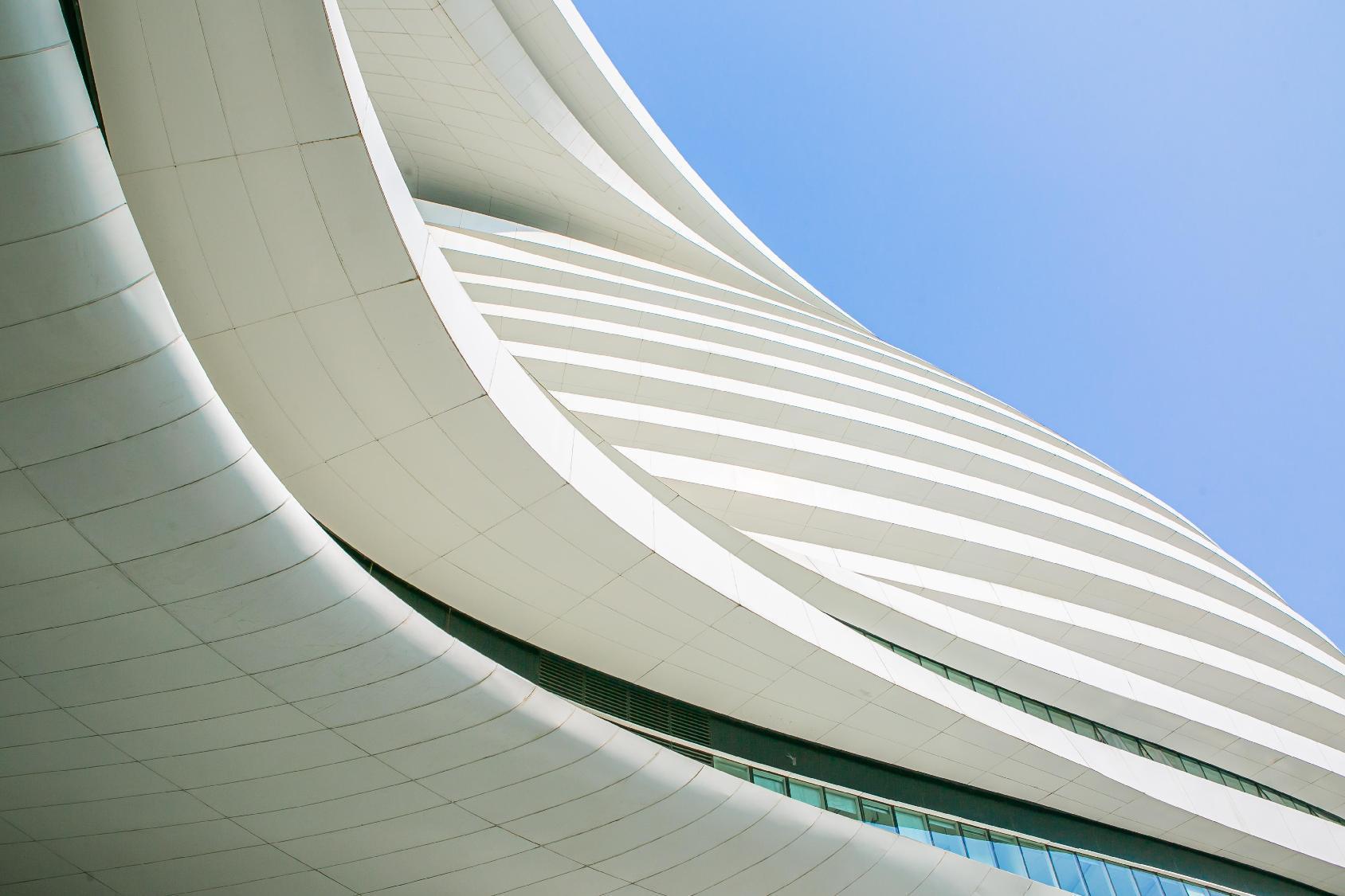 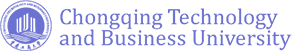 CHONGQING
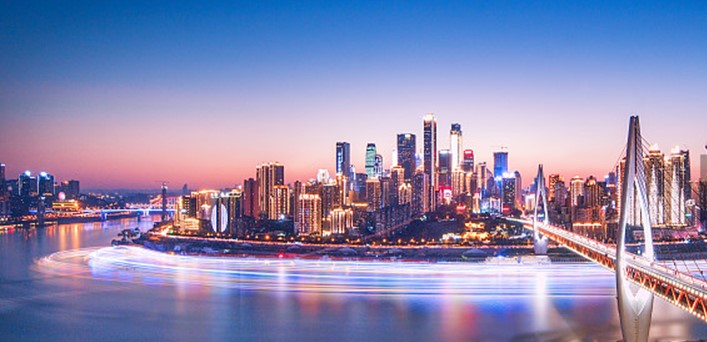 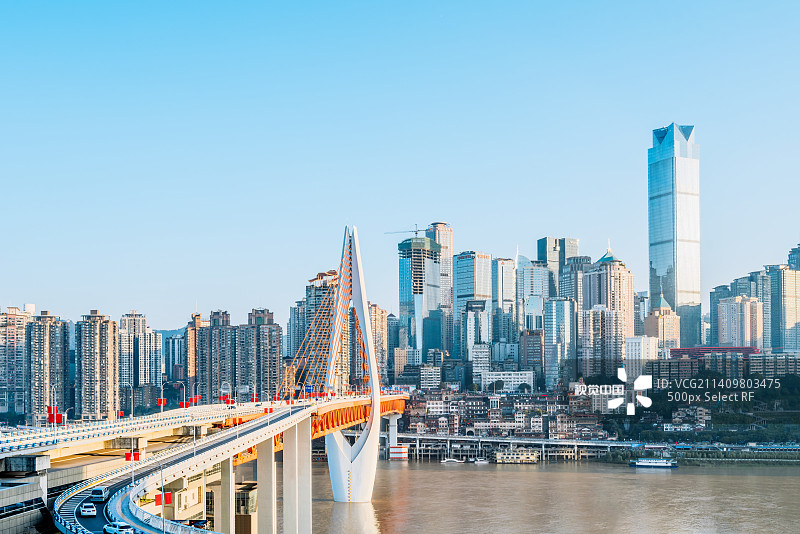 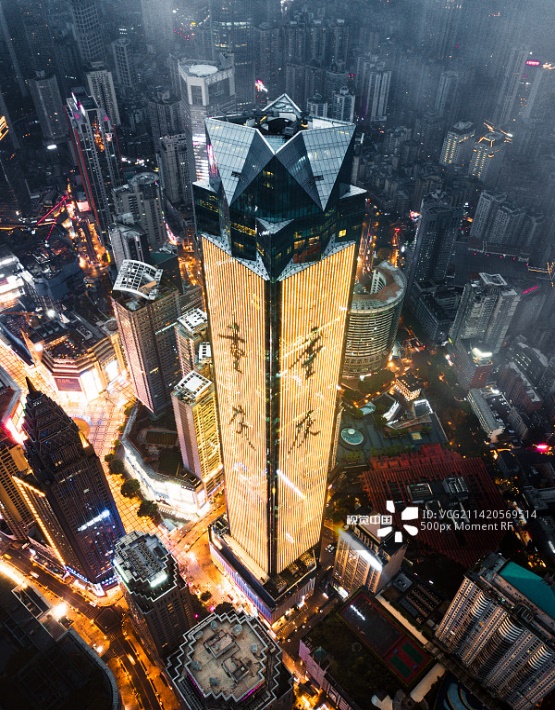 Chongqing night view
Jialing River and Qiansimen Bridge
Jiefangbei-Downtown Area
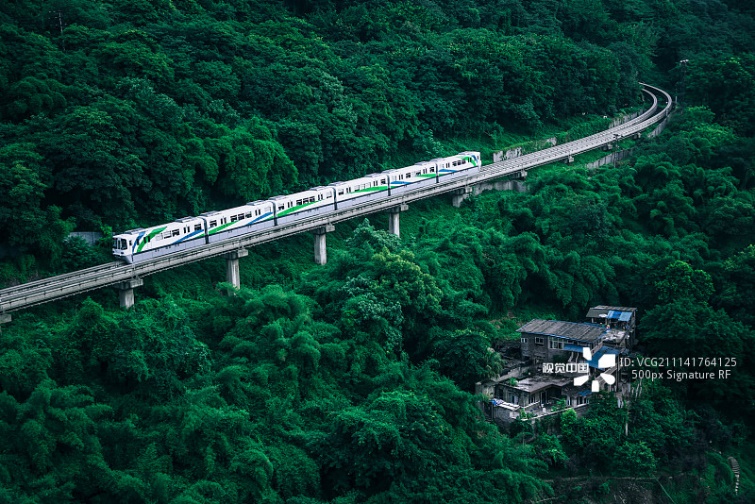 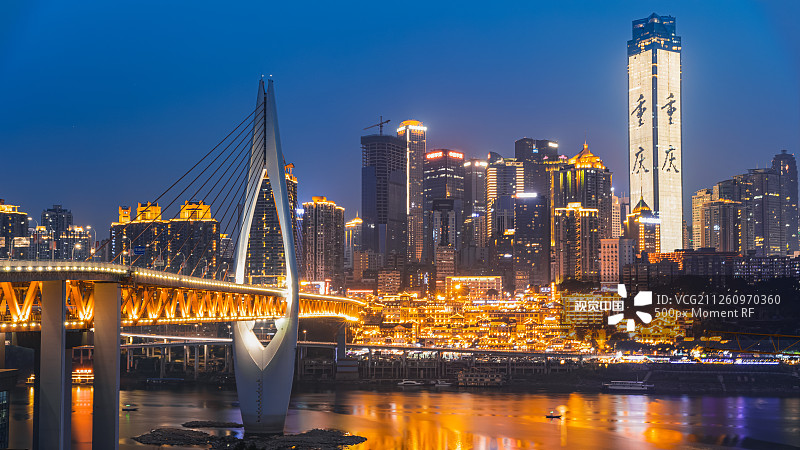 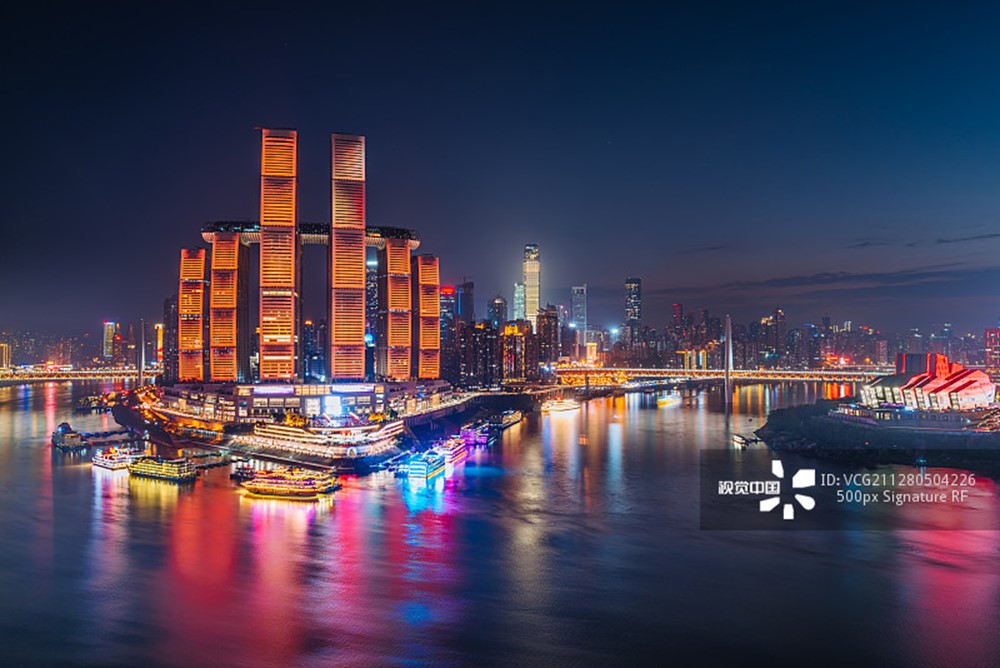 Hongya cave
rail traffic
Chaotianmen
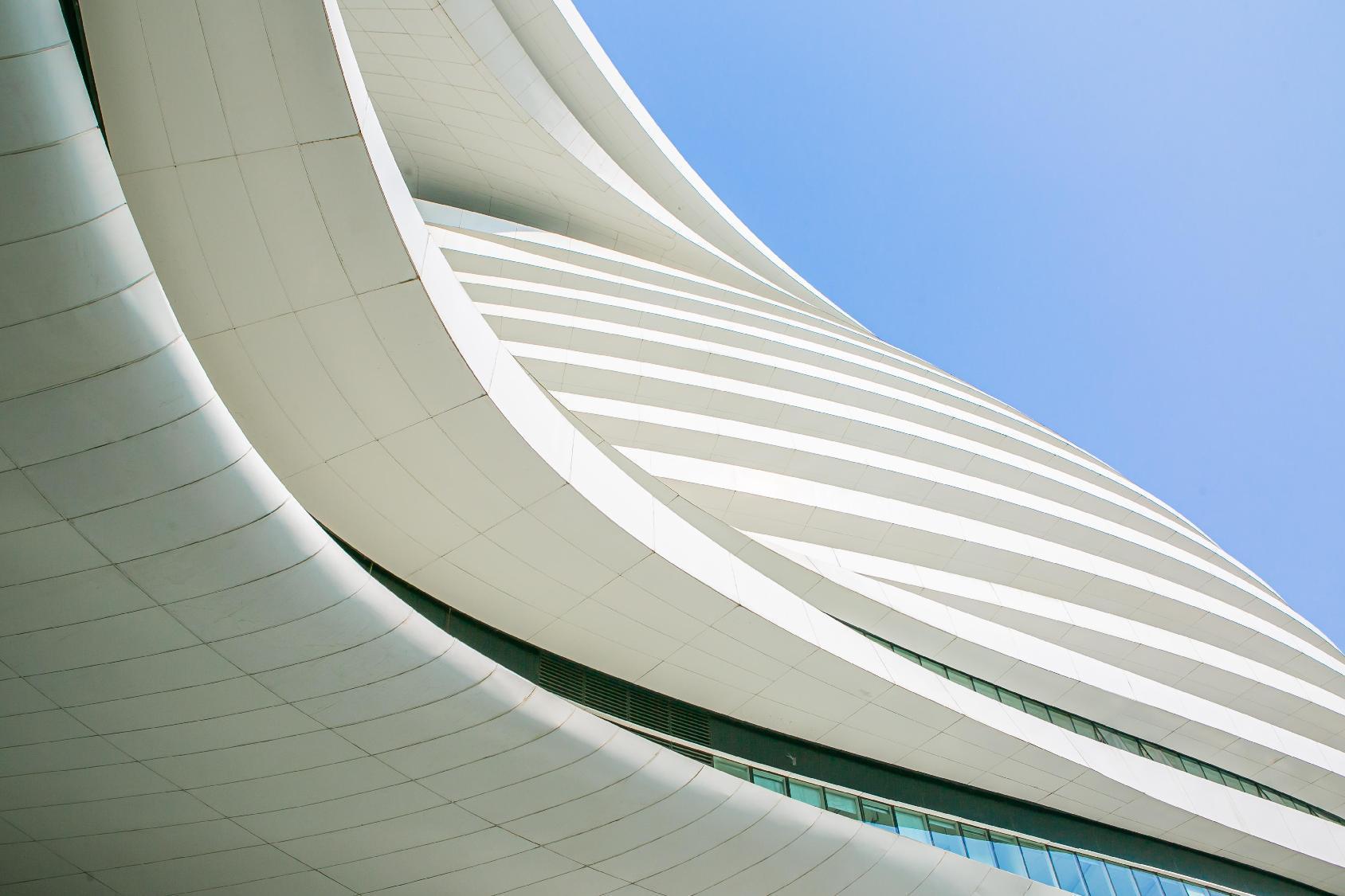 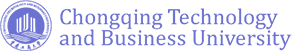 FACTS AND FIGURES
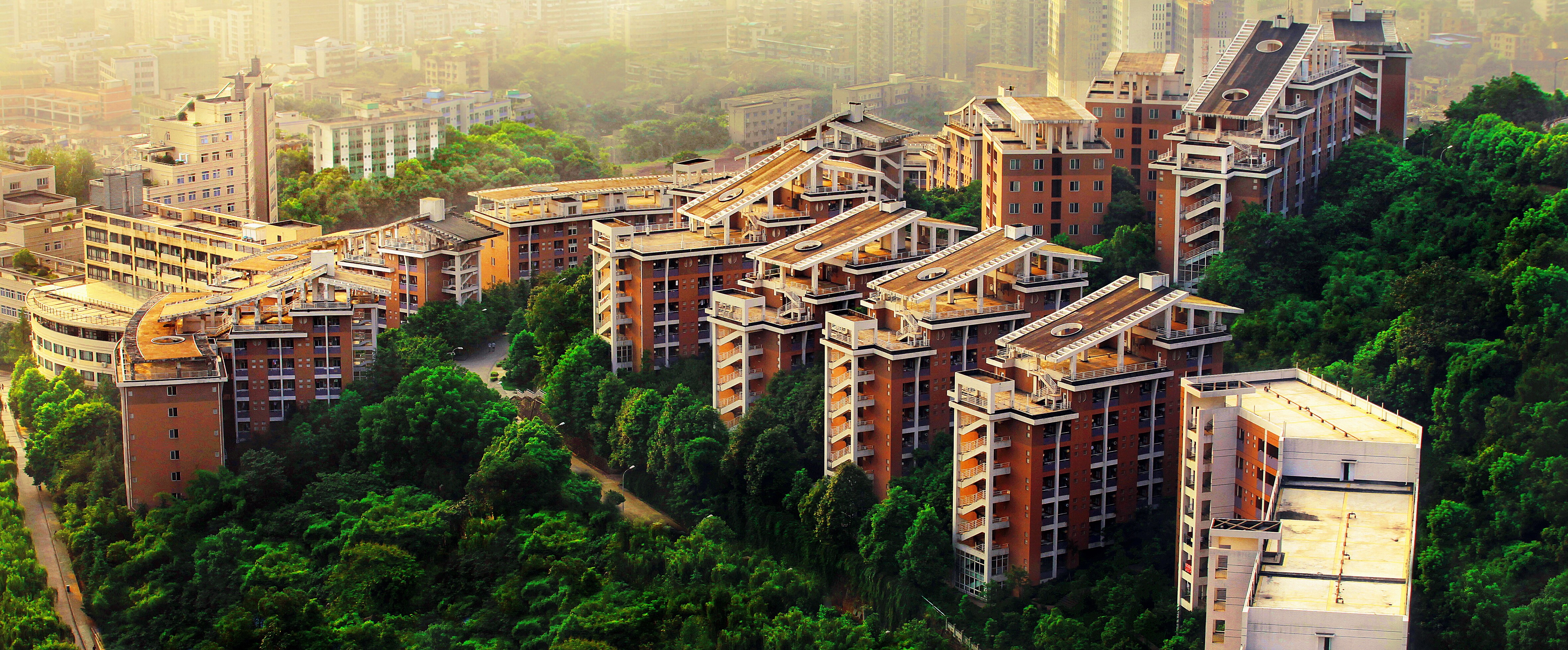 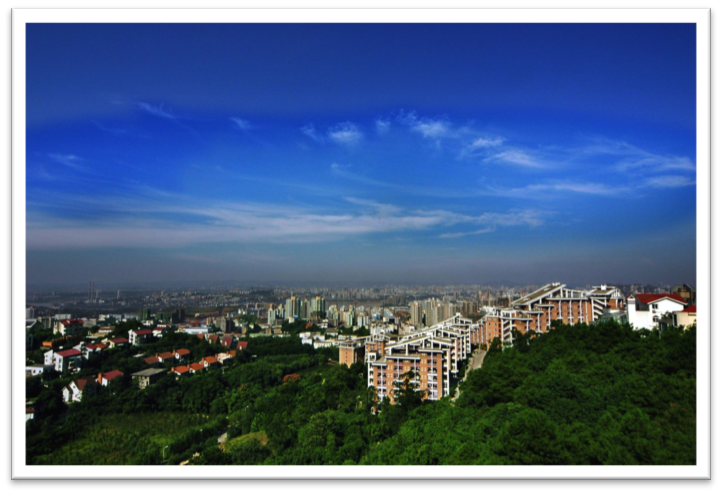 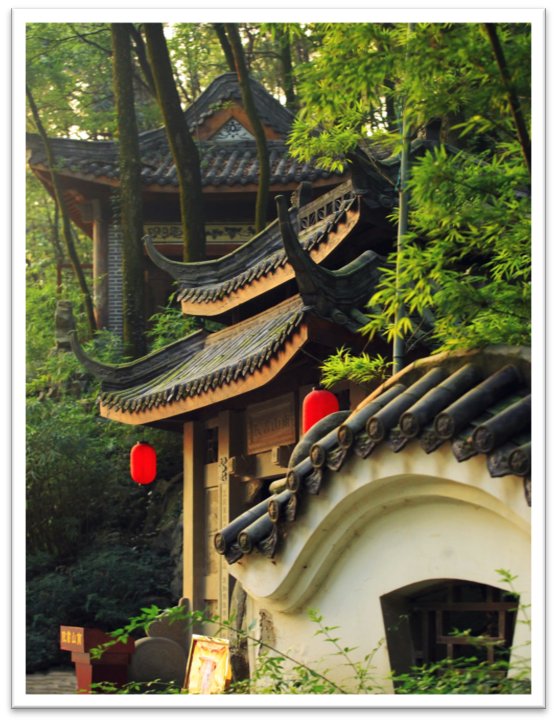 450
7
2500
30,000
Located in Nan'an district and only 7 km to the center.
Covers a total area of 450 acres.
Strong faculty, with 2500 professors, teachers and supporting staff.
More than 30,000 students
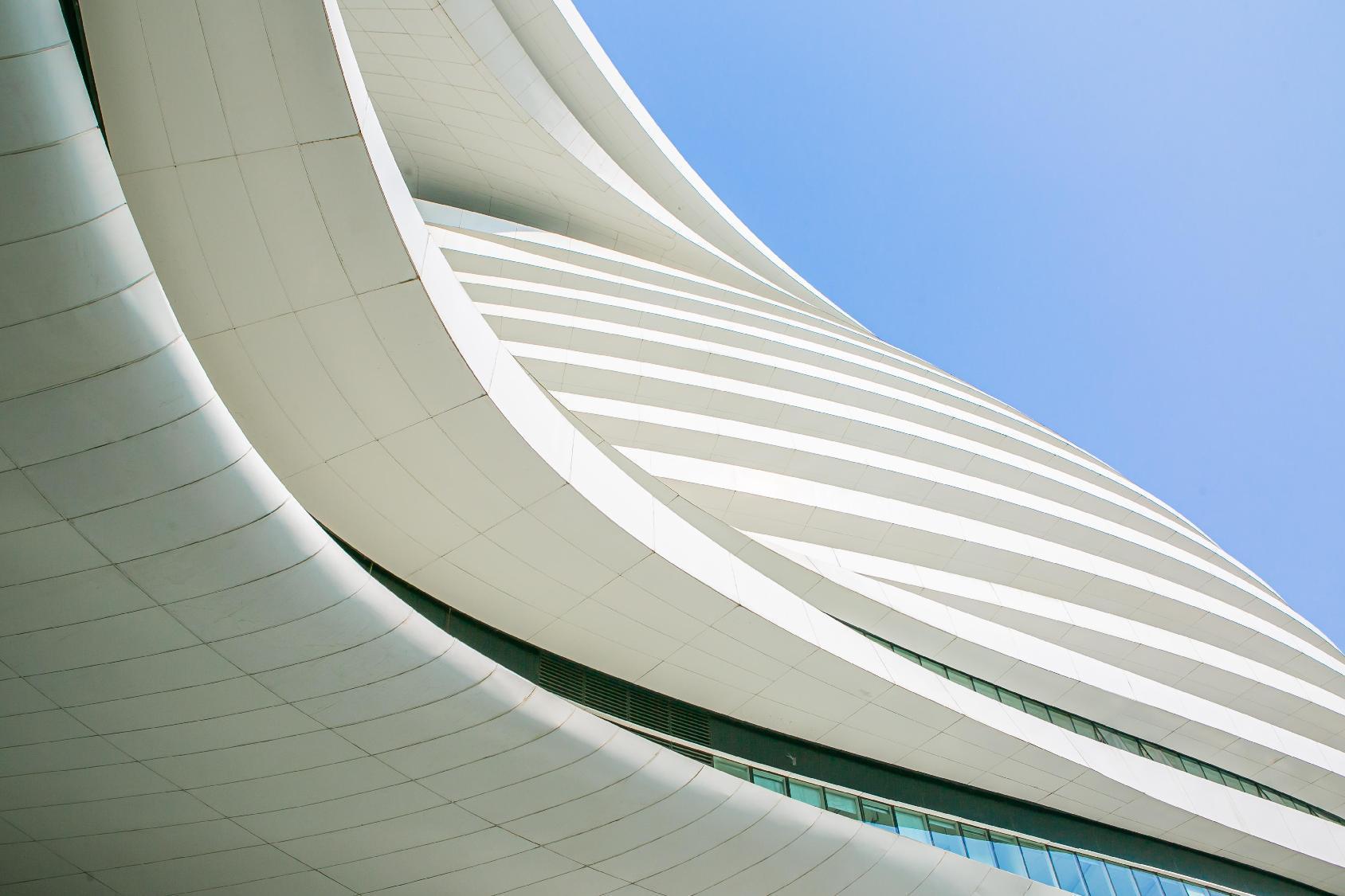 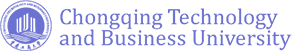 FACTS AND FIGURES
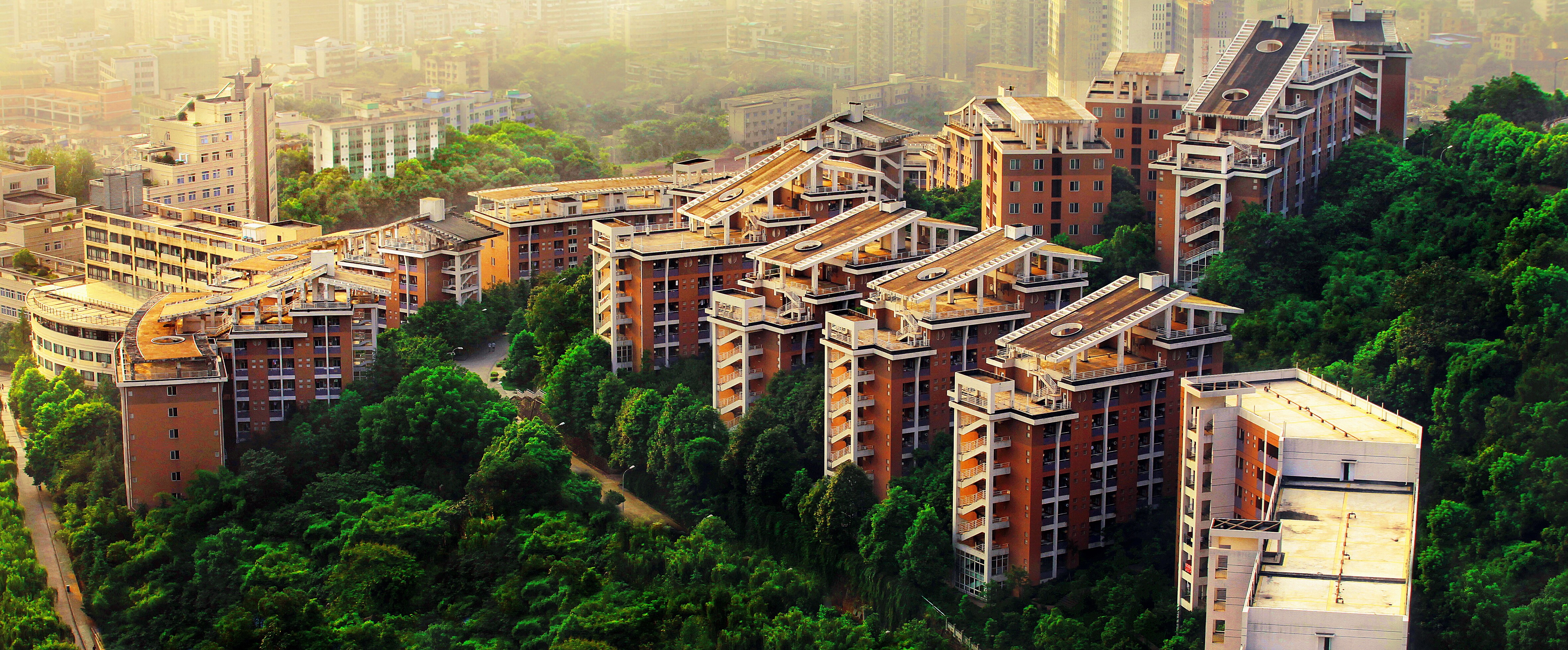 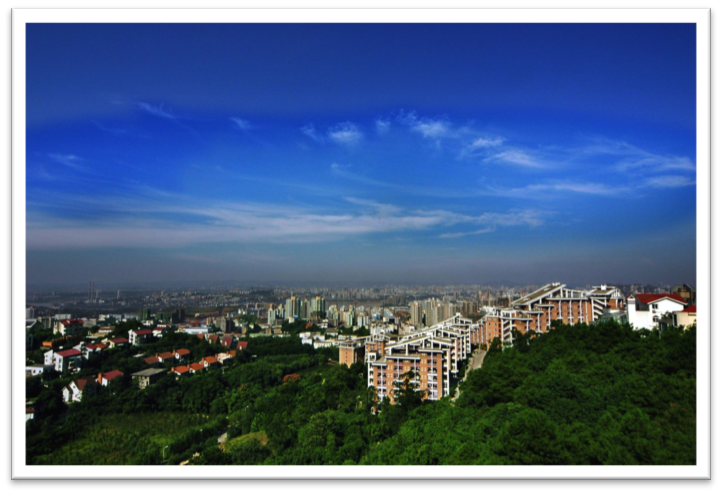 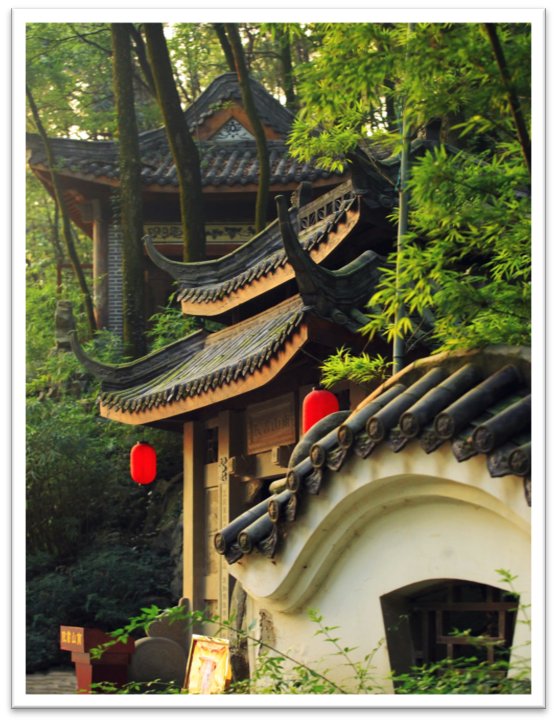 3
2
80&30
One of 3 in Chongqing getting special financial support from the Central government.
More than 80 undergraduate programs and 30 postgraduate Programs
Has 2 of the first institutions in China to run Sino-foreign joint degree programs.
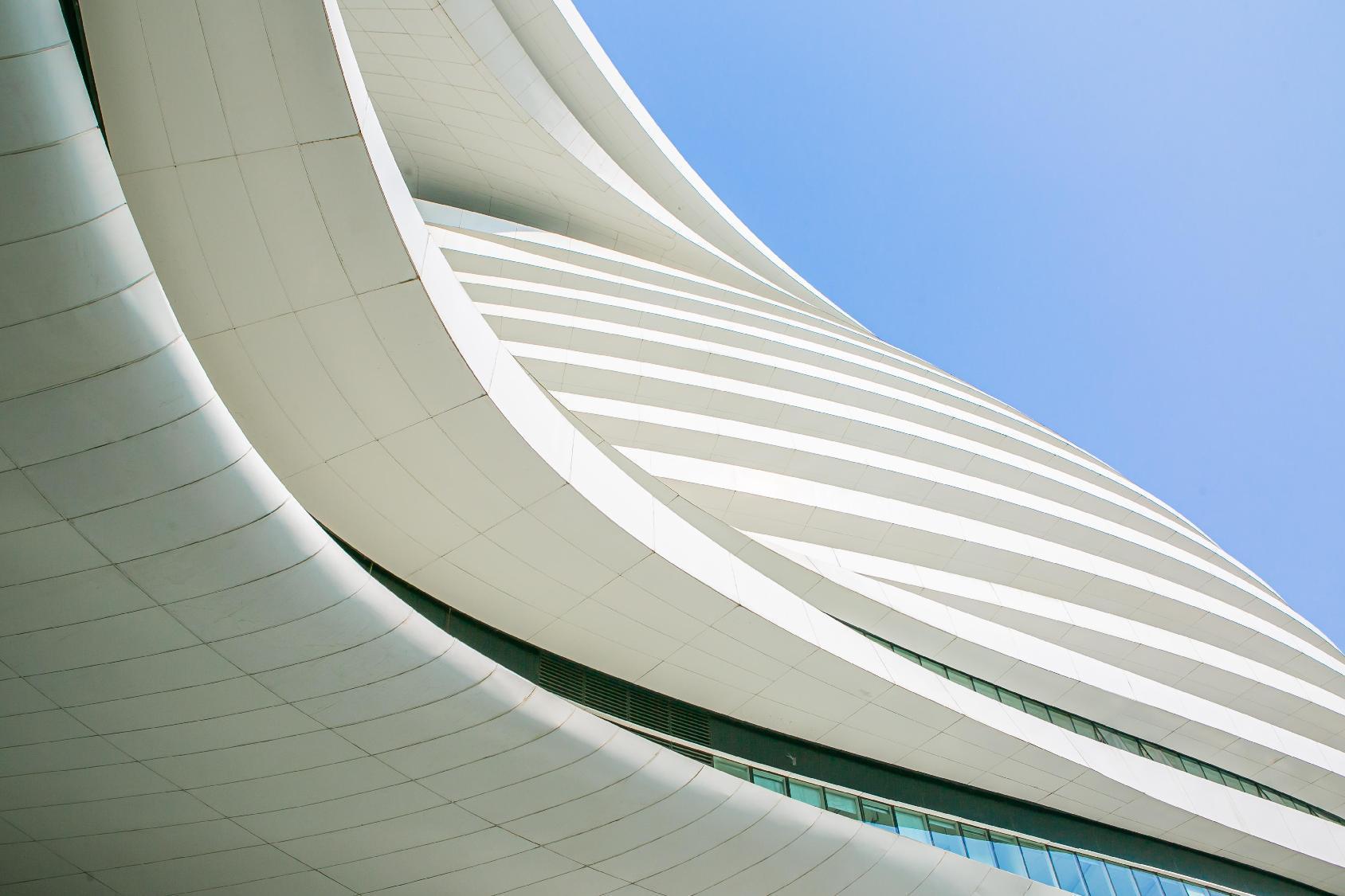 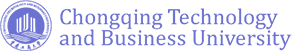 RESEARCH CENTERS
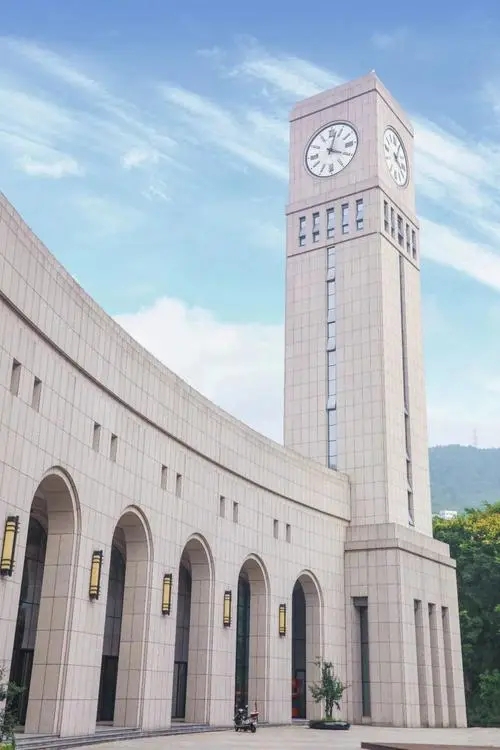 01
02
Research Centre of the Economy of the Upper Reaches of the Yangtze River
Chongqing Engineering Technology Research Centre for Information Management in Development
03
04
Engineering Research Centre for Waste Oil Recovery Technology and Equipment, Ministry of Education
Research Centre of Pharmaceutical Chemistry & Chemical Biology
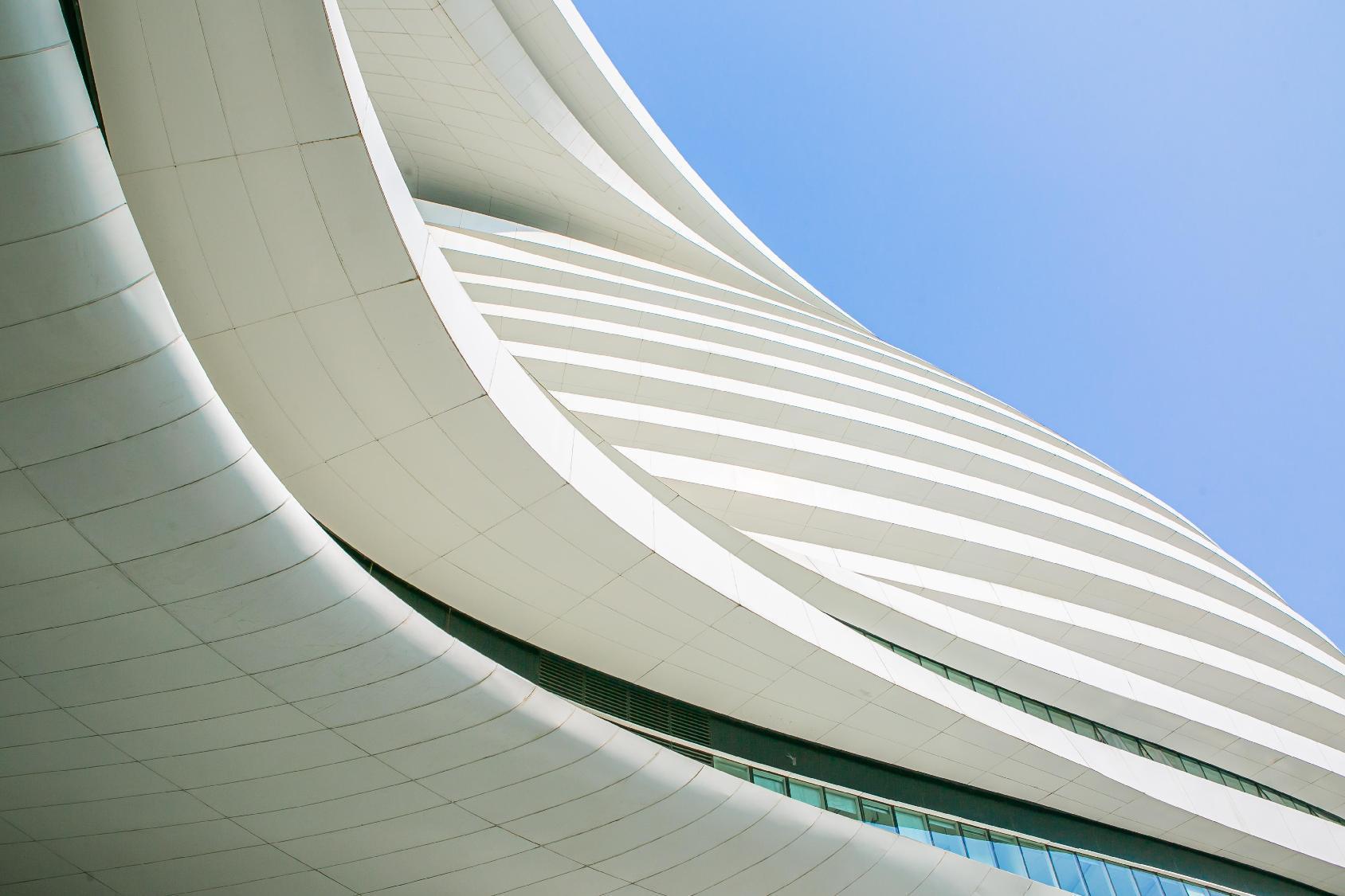 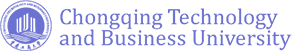 MAJOR FORMS OF INTERNATIONAL COOPERATION
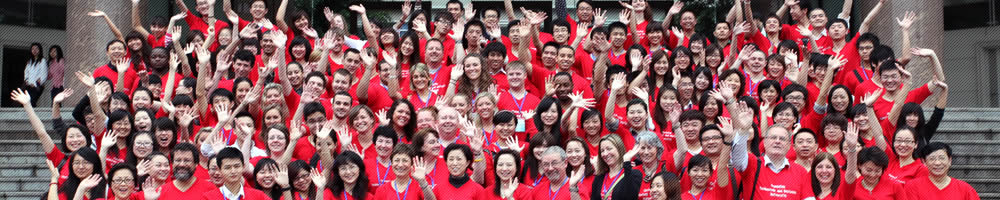 Student Exchange
Study & Culture programs
Joint degree programs: 1+3, 3+1, 2+2 .....
Co-research
Co-teaching
Staff Exchange
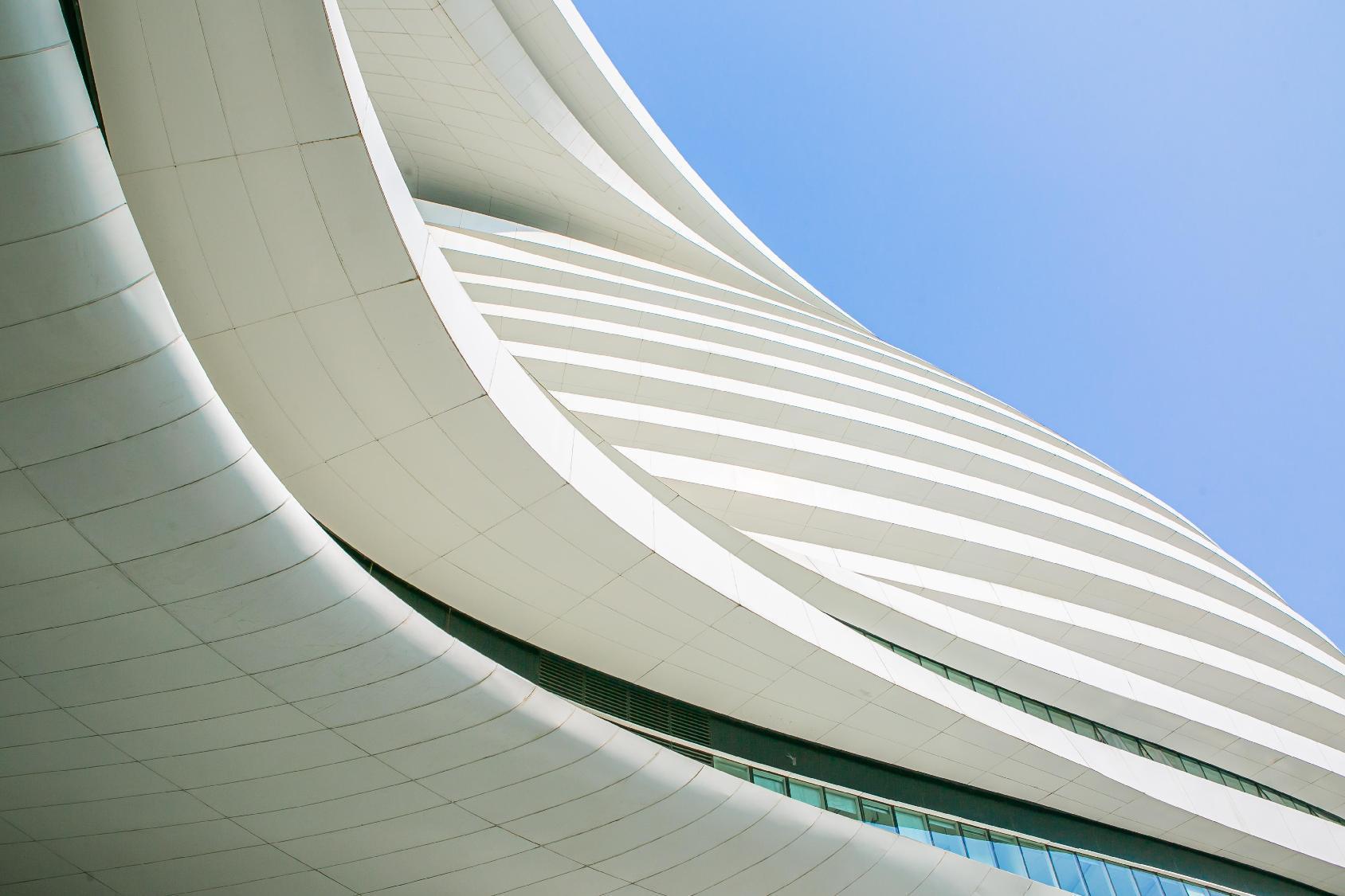 PROGRAMS OFFER TO INTERNATIONAL STUDENTS
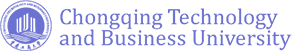 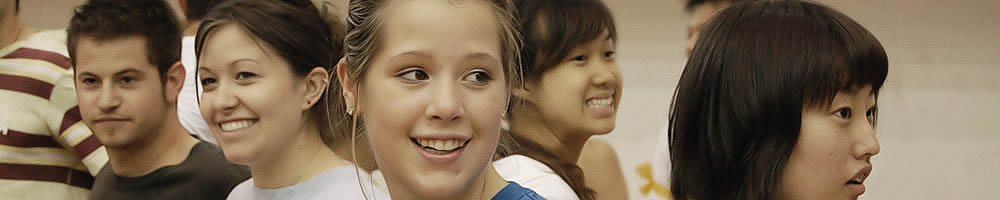 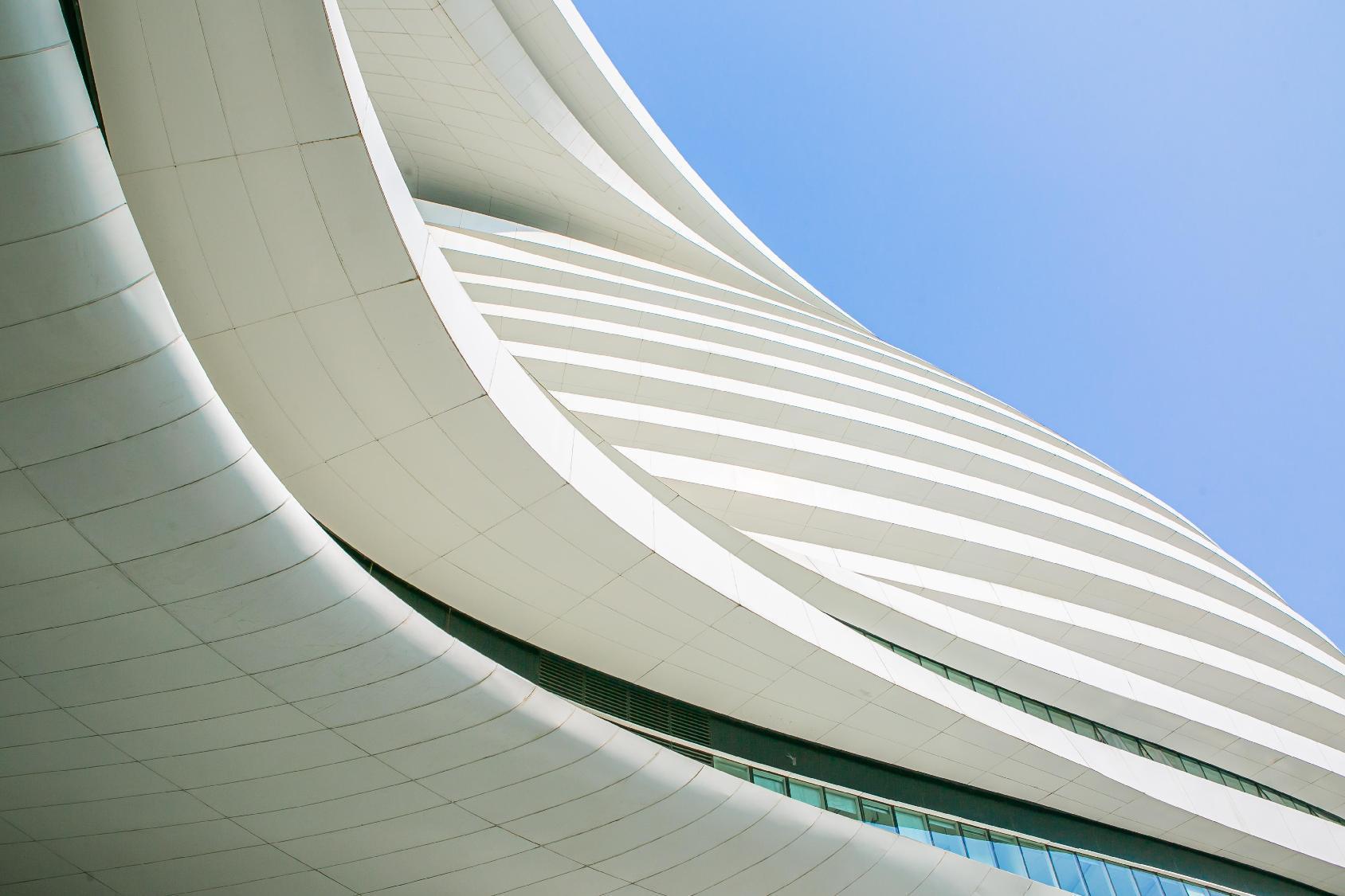 POPULAR BACHELOR’S DEGREE PROGRAMS
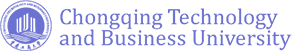 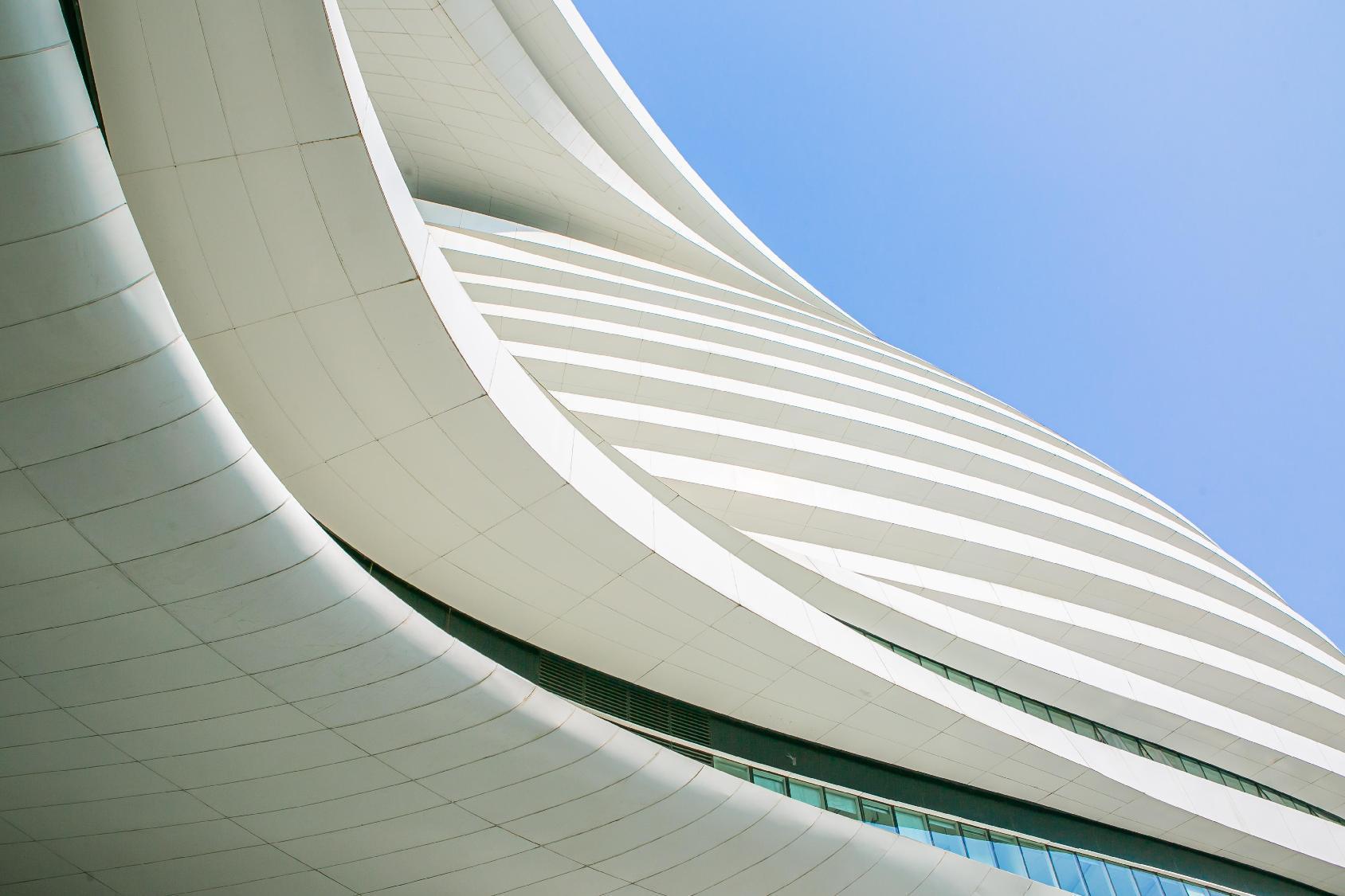 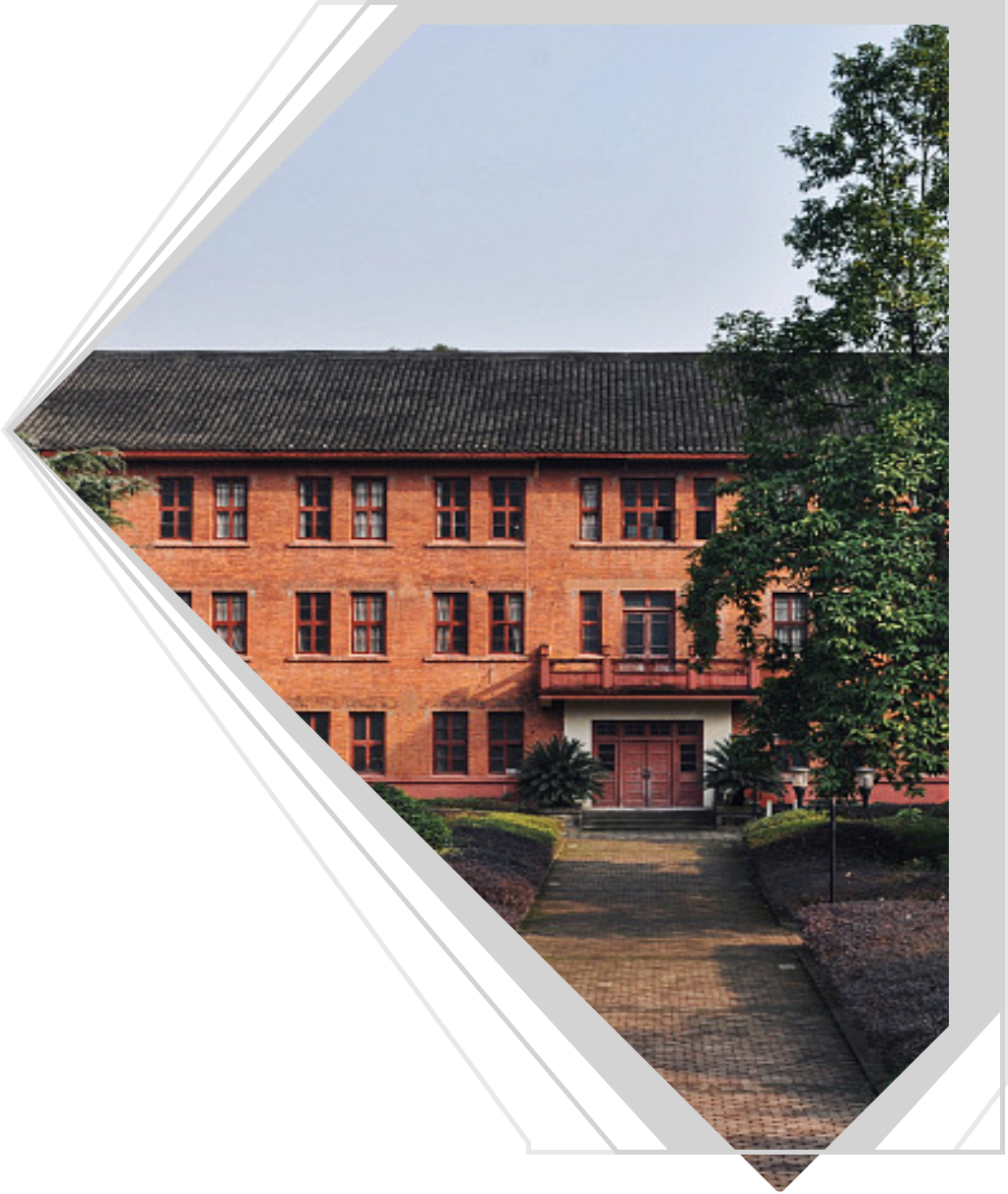 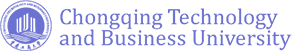 POPULAR MASTER’S DEGREE PROGRAMS
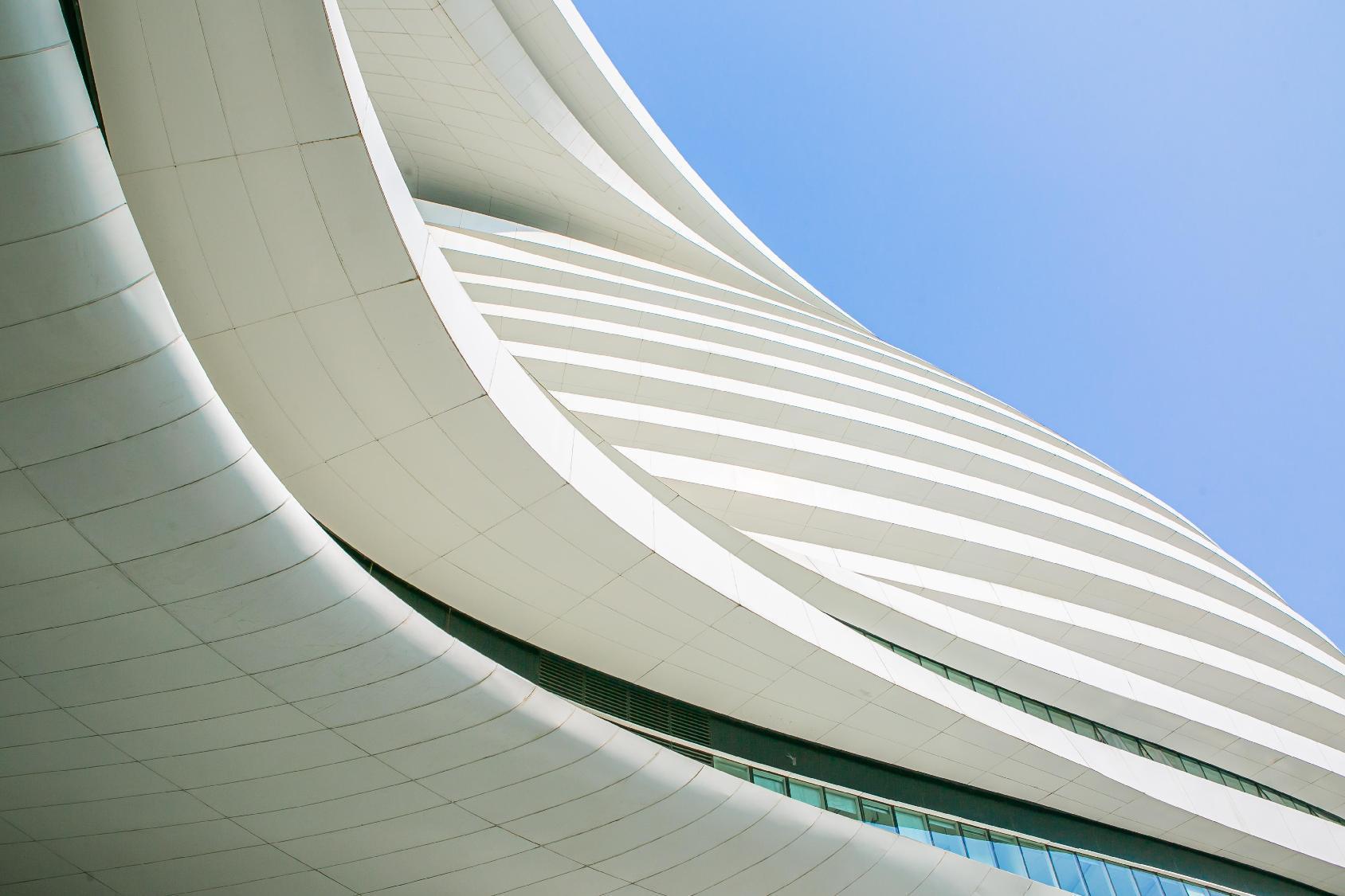 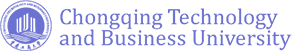 SCHOLARSHIP
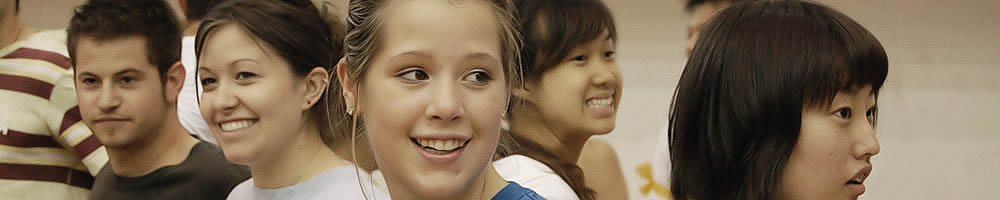 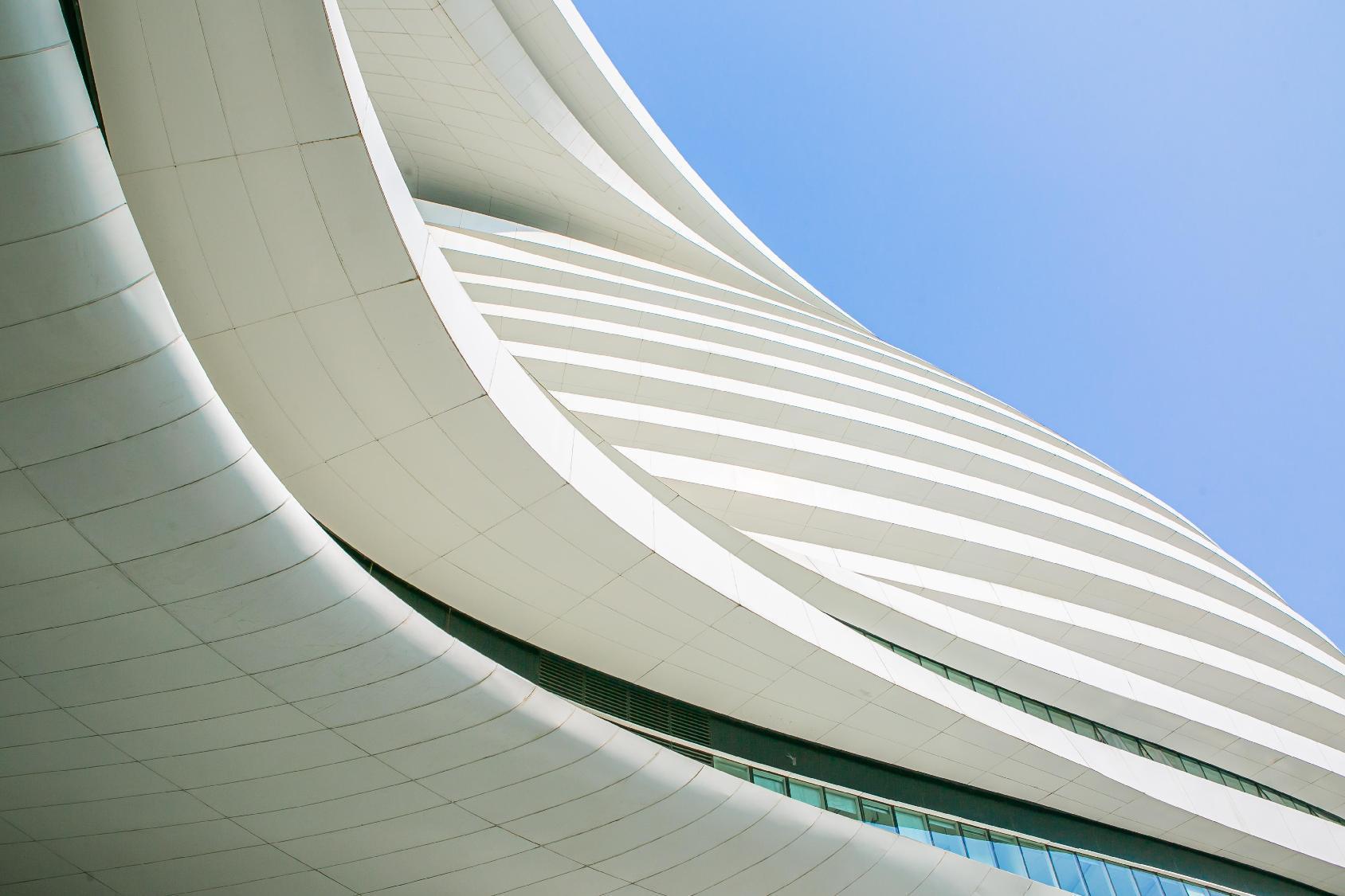 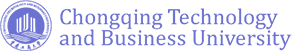 APPLICATION
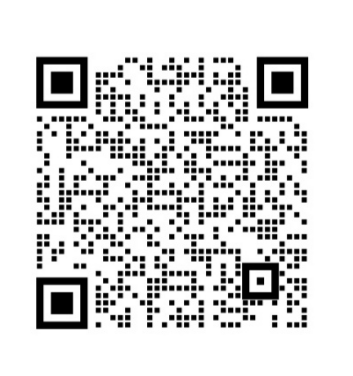 Complete the online application procedure and upload the required documents on website: http://ctbu.at0086.cn/student
Any question,pls scan the code to contact Ms. Cathy Song
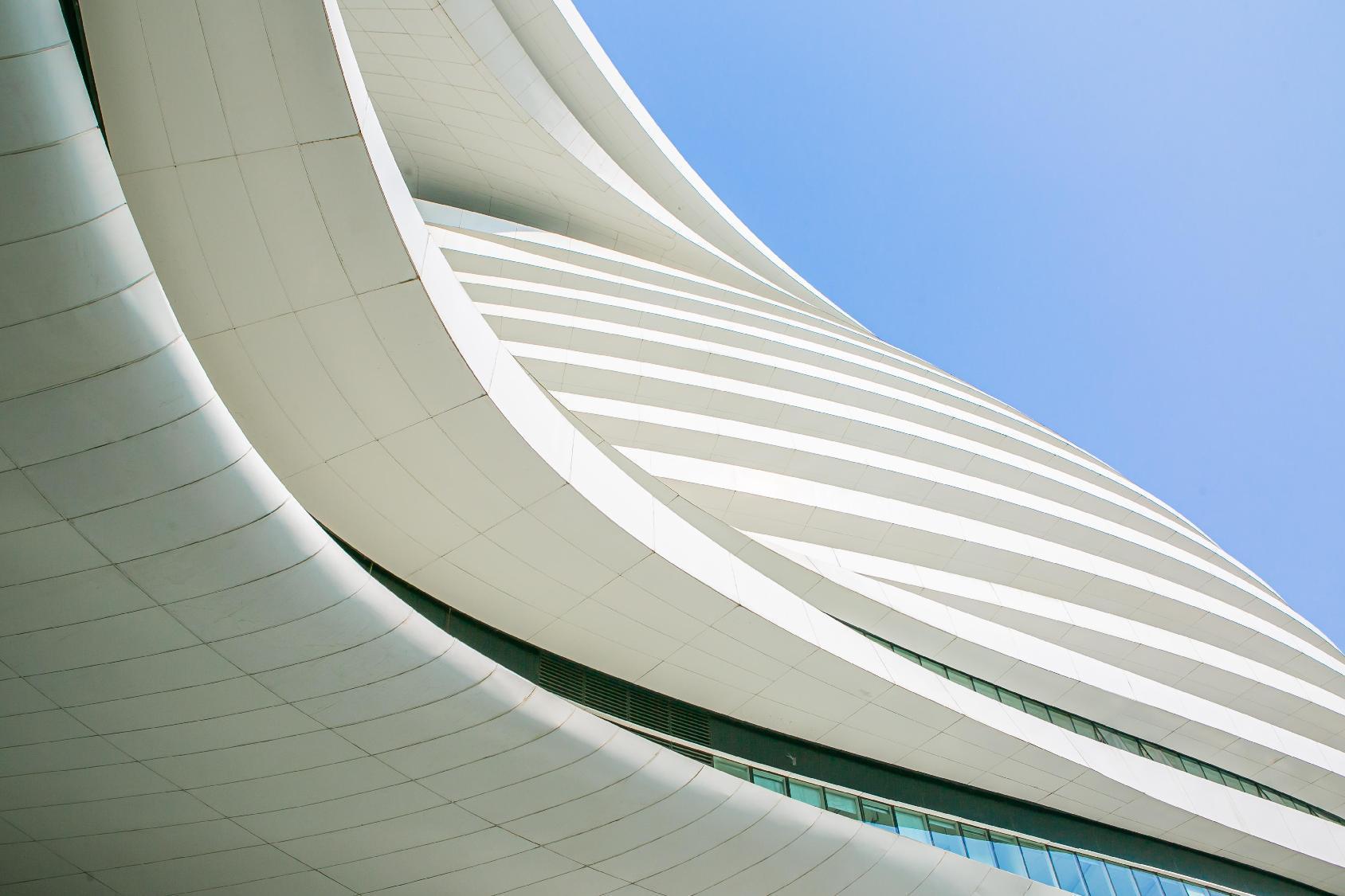 APPLICATION DOCUMENTS
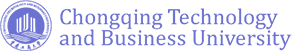 Copy of the valid passport
Highest diploma
Official academic transcripts
Study plan
CV
Language proficiency certificate
Physical examination report
Other required documents
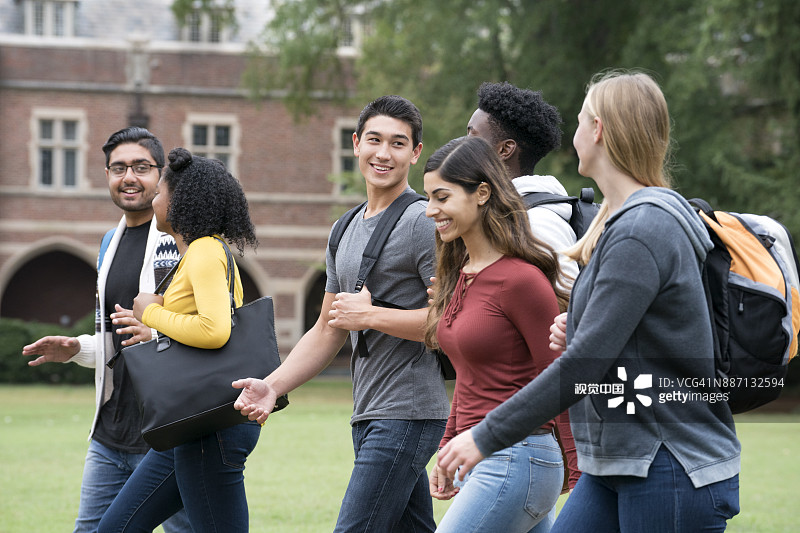 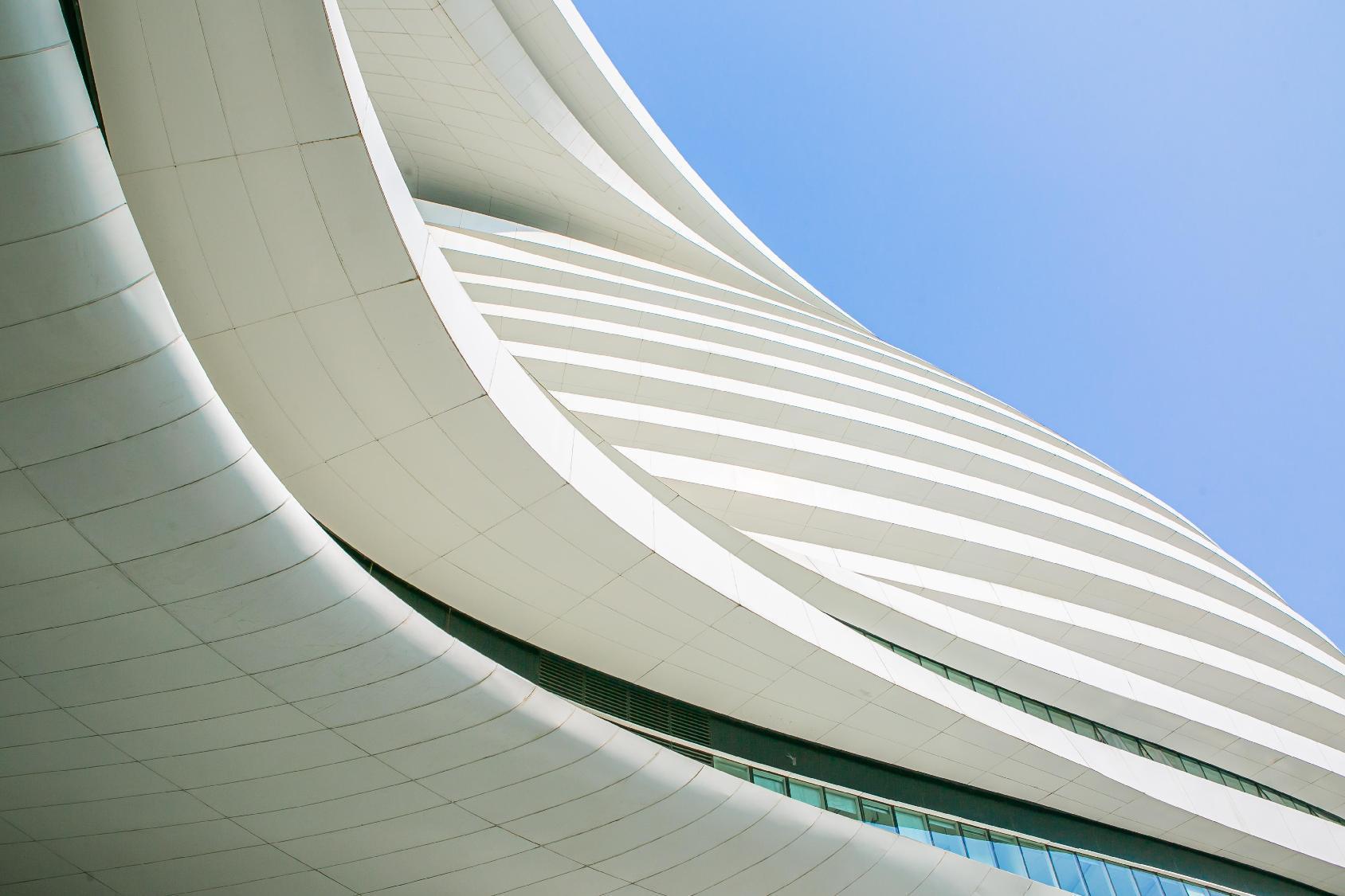 LIFE AT CTBU
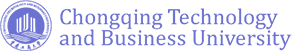 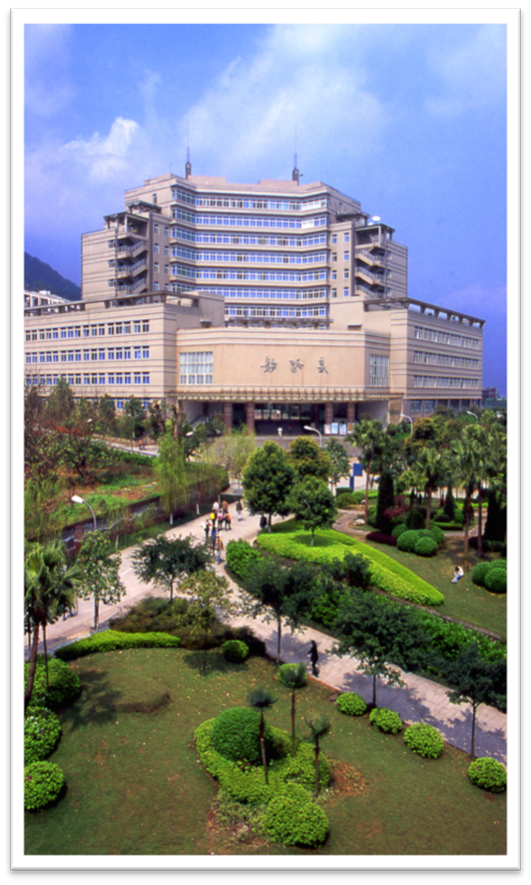 CTBU provides a good environment and pleasant atmosphere where students can both study and live  .
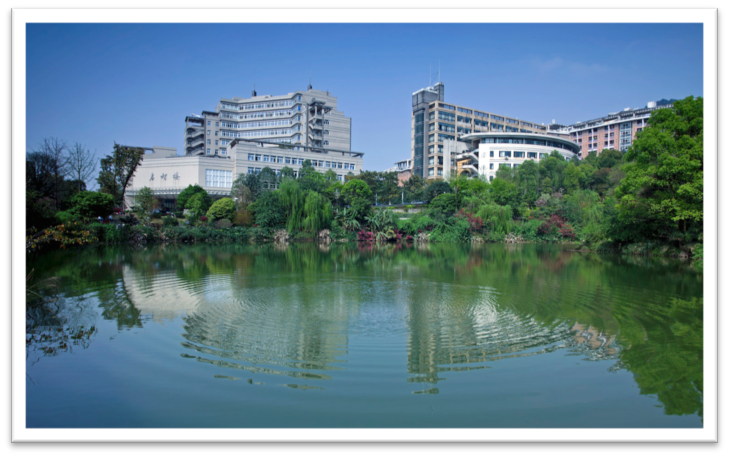 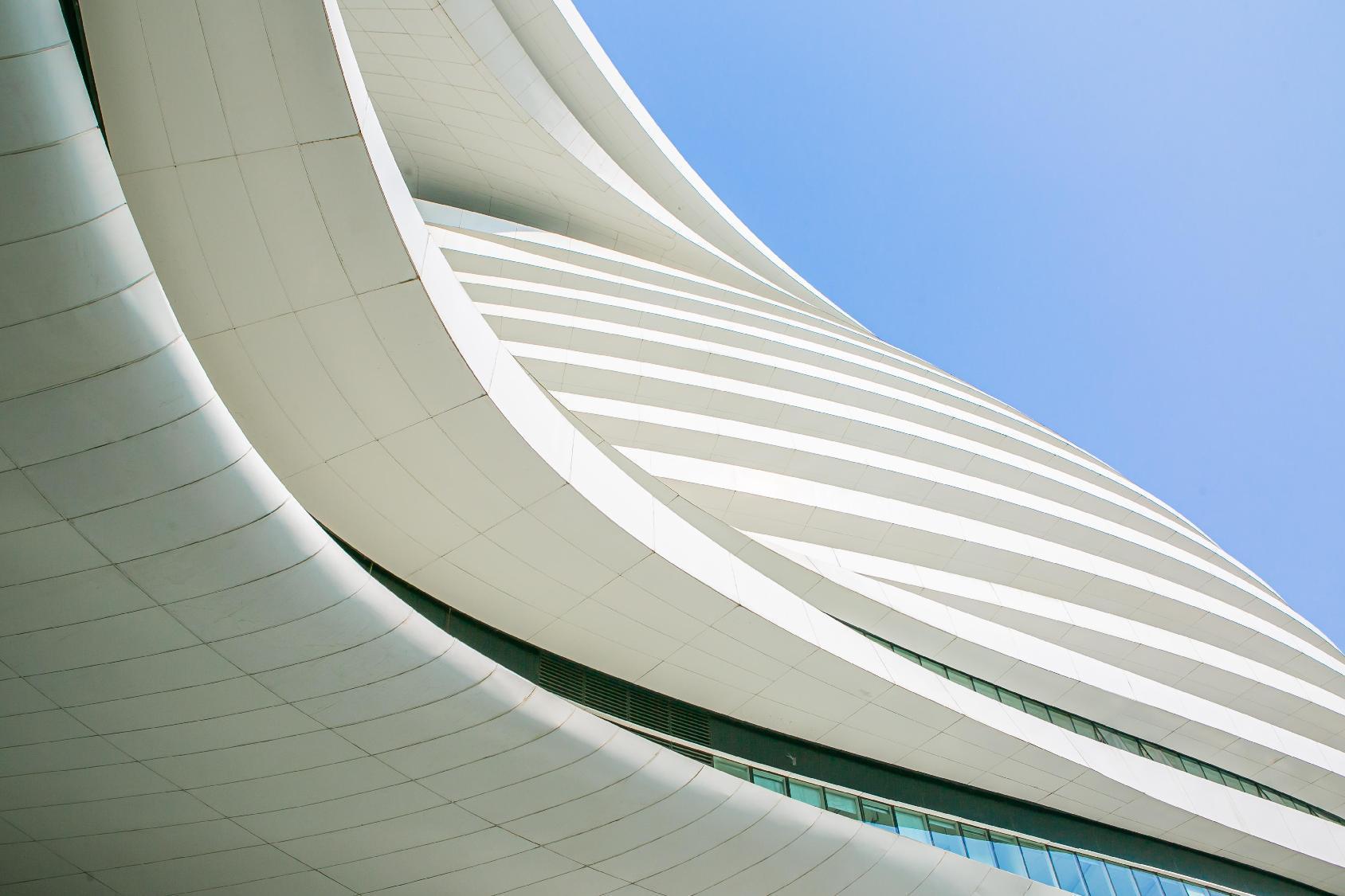 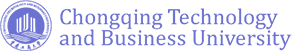 HARDWARE FACILITY
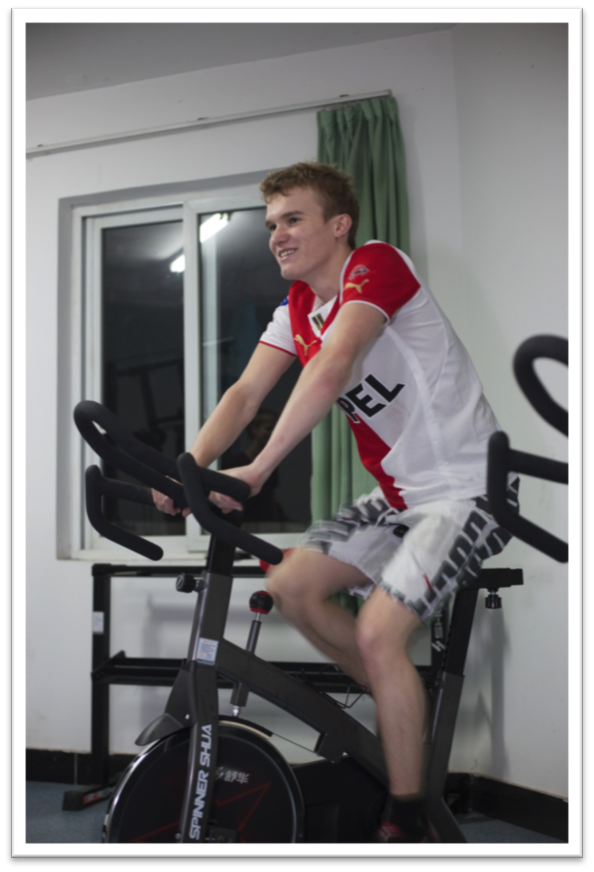 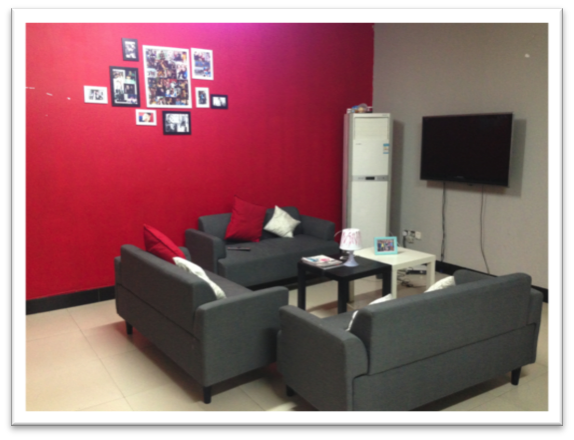 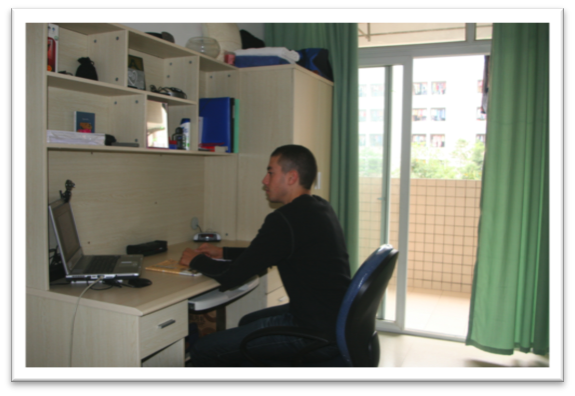 CTBU provides International Apartment for international students with necessary facilities and comfortable environment.
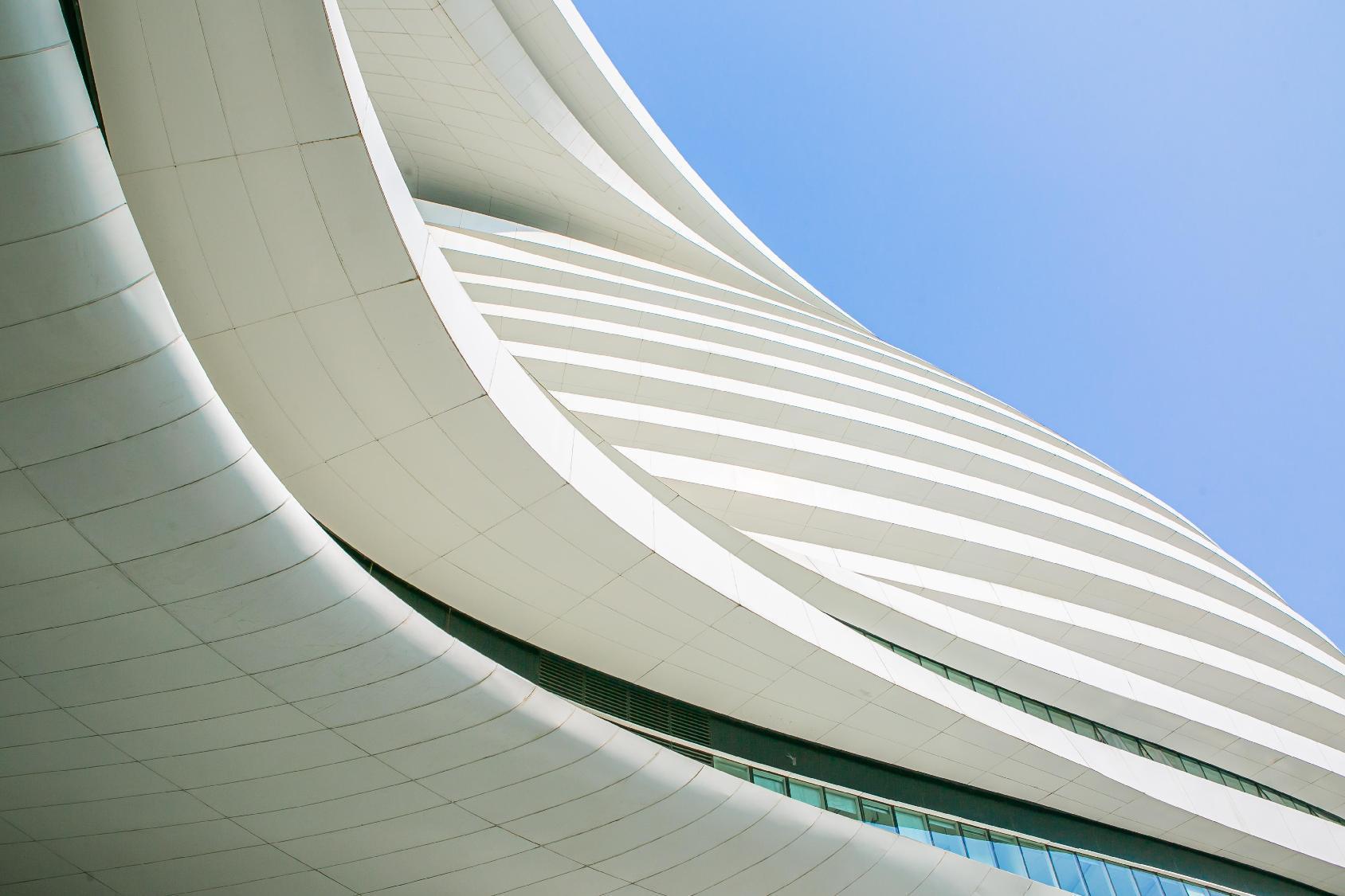 PROGRAMS OFFER TO INTERNATIONAL STUDENTS
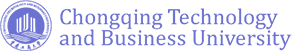 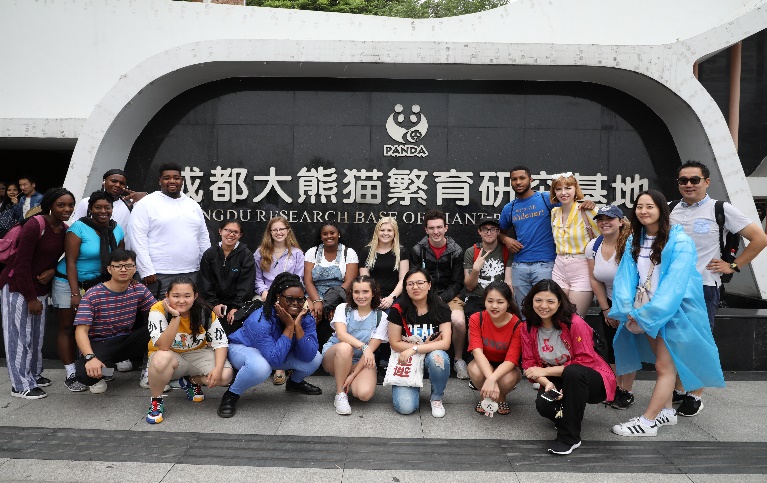 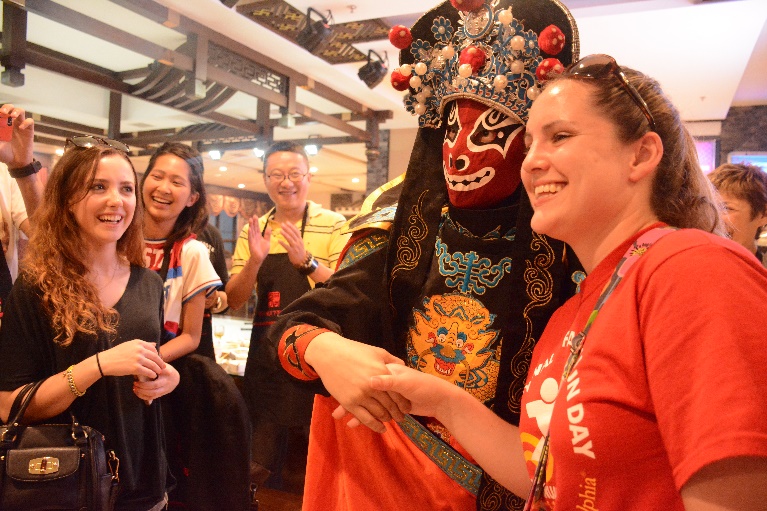 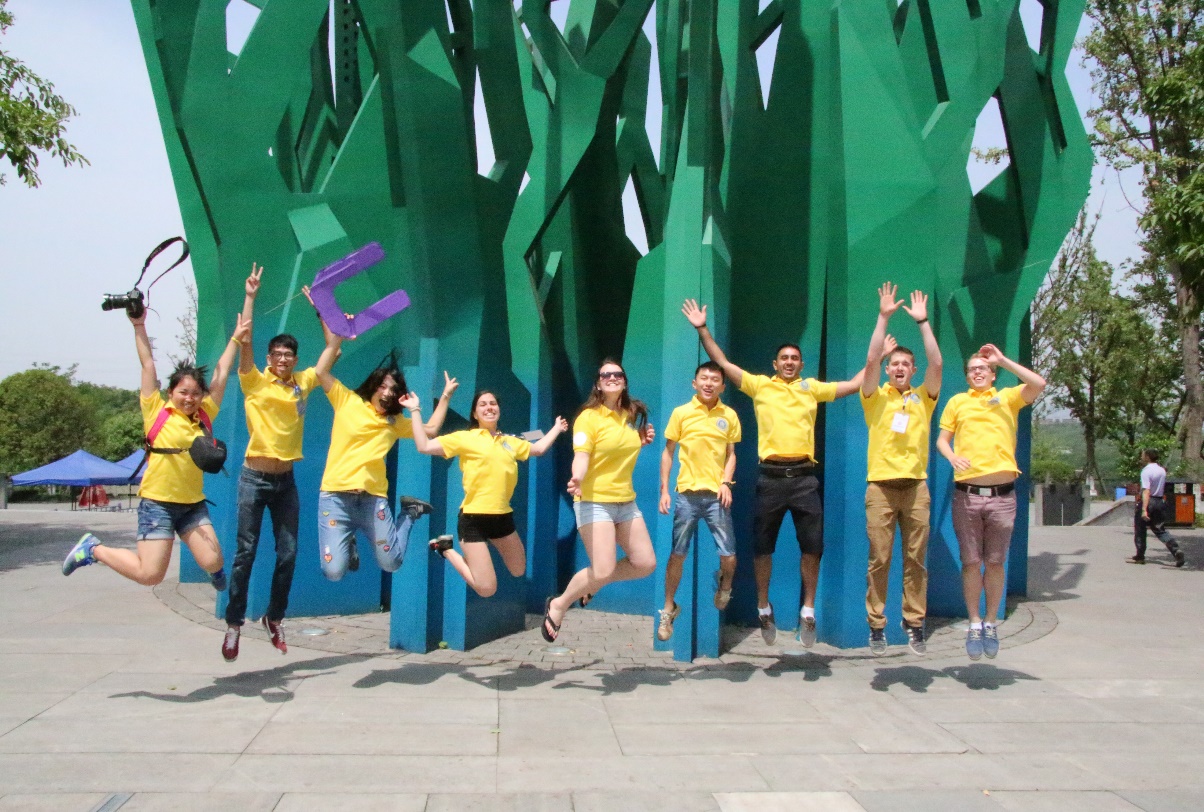 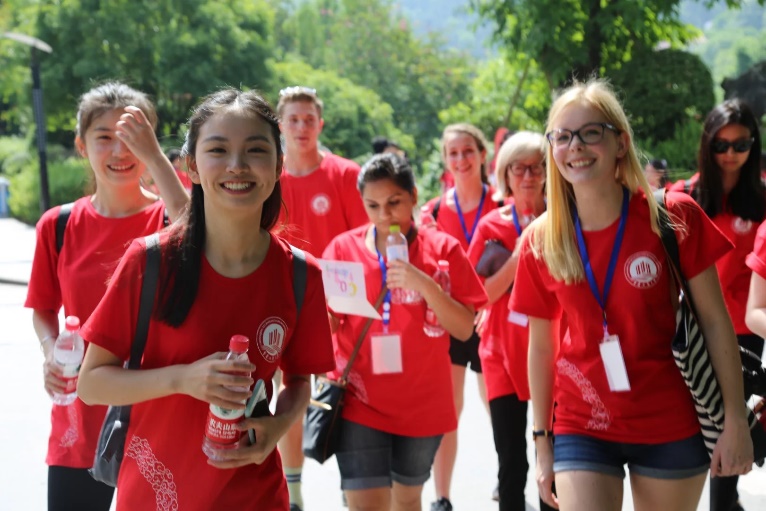 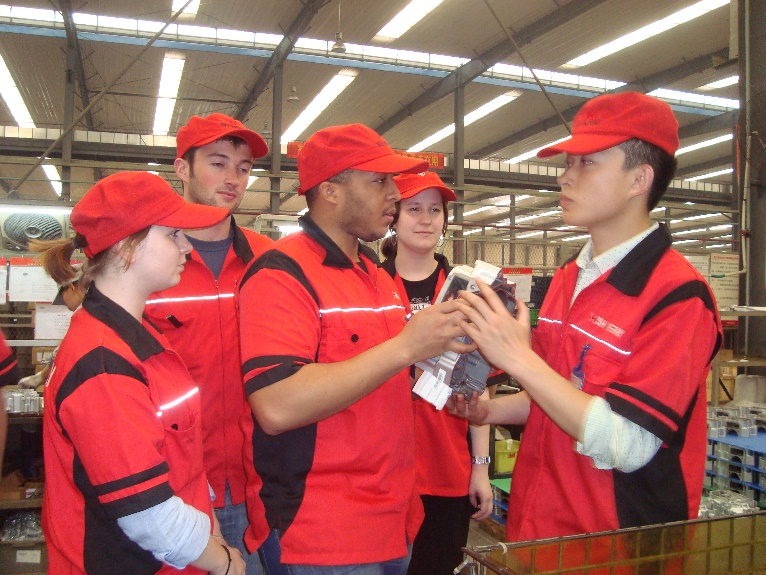 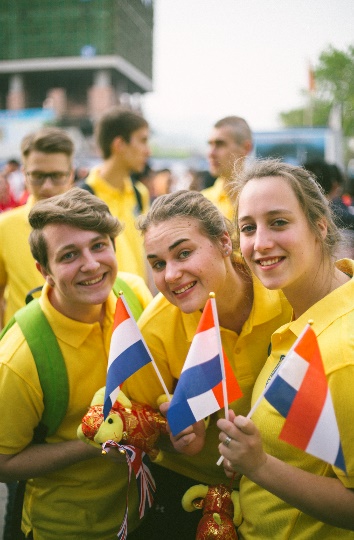 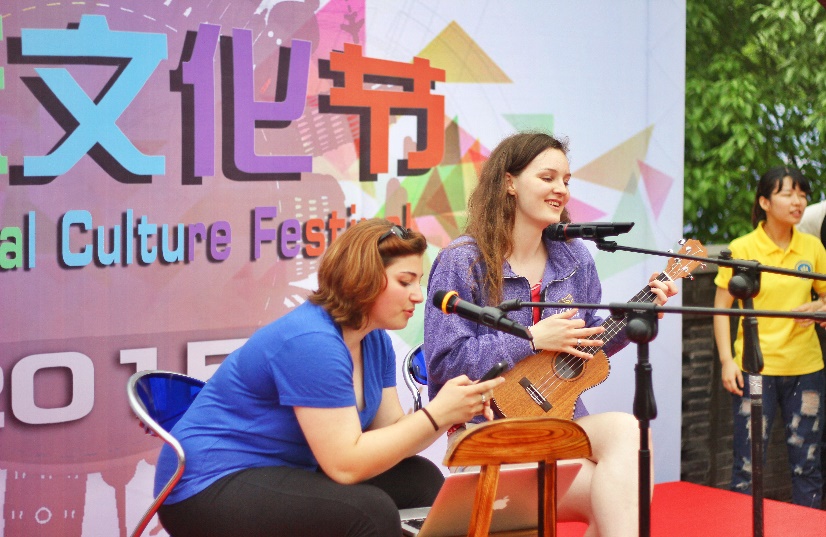 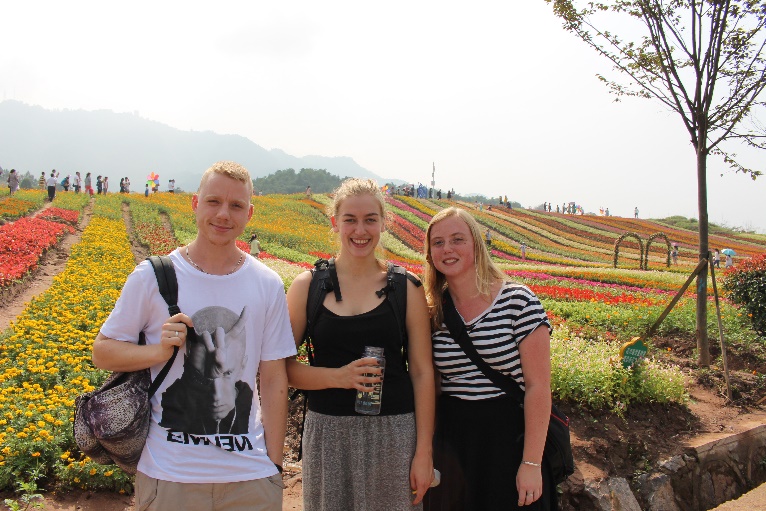 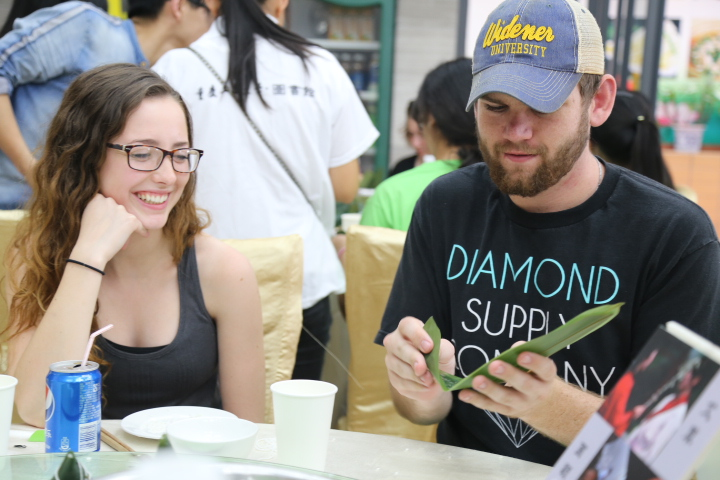 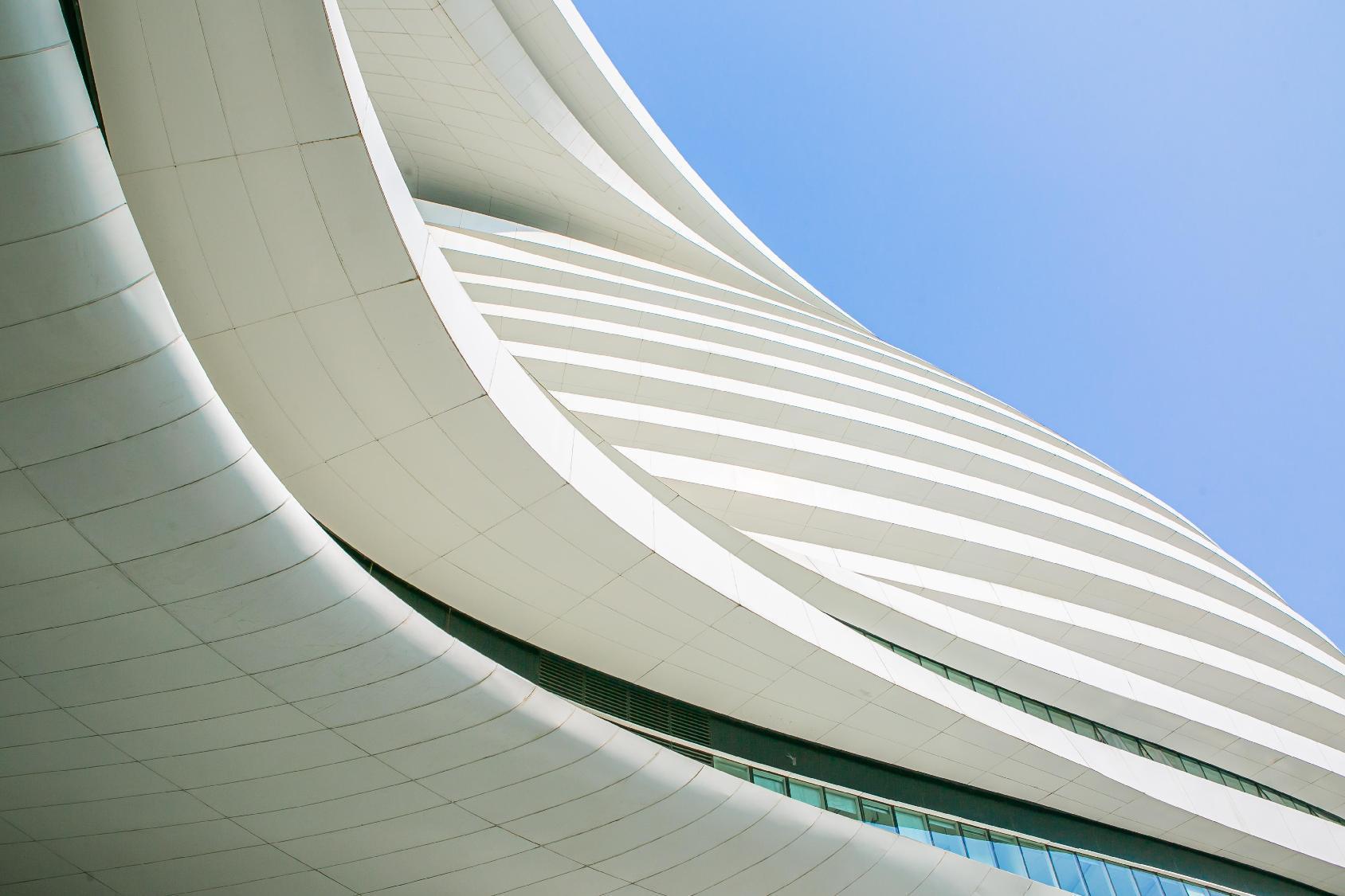 PROGRAMS OFFER TO INTERNATIONAL STUDENTS
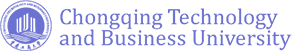 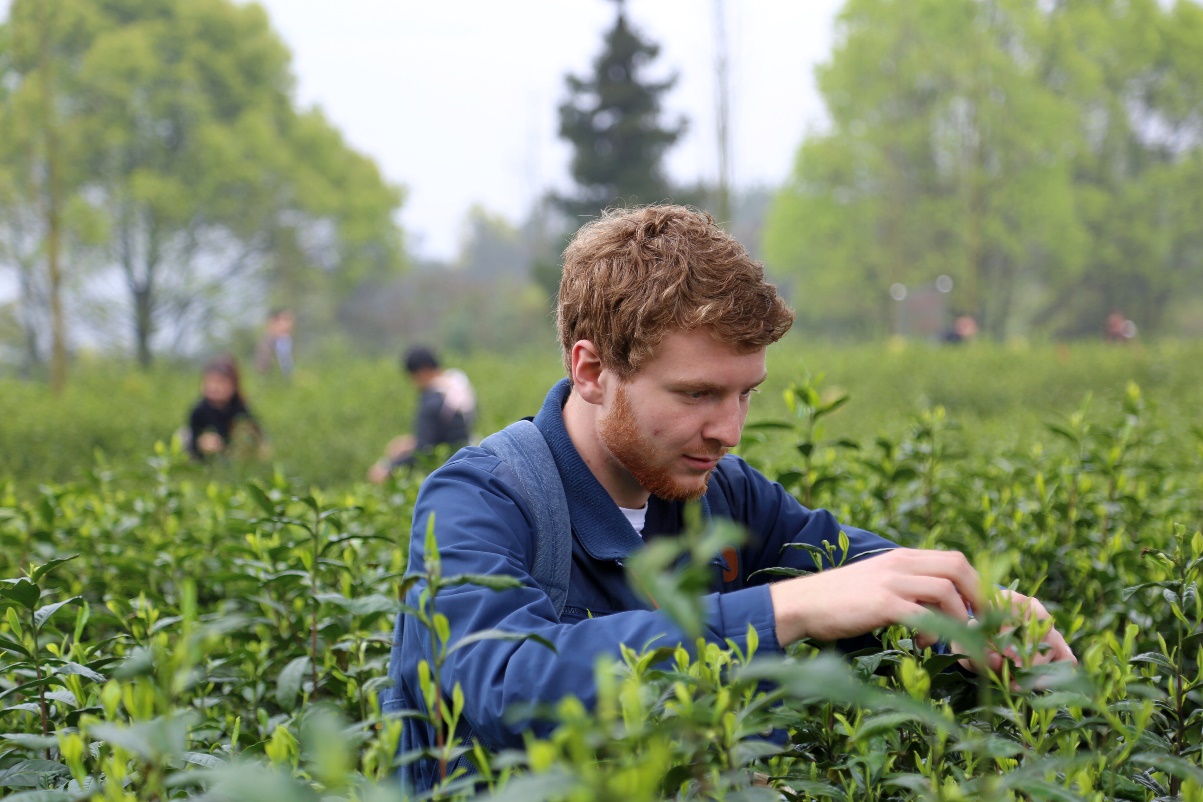 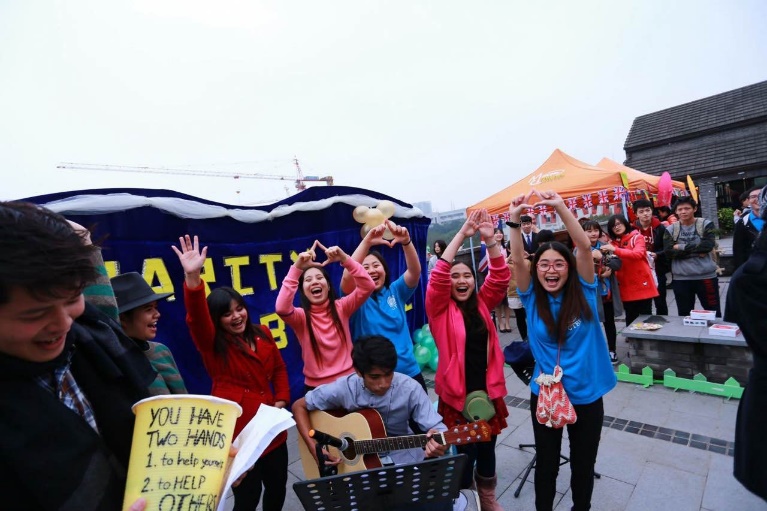 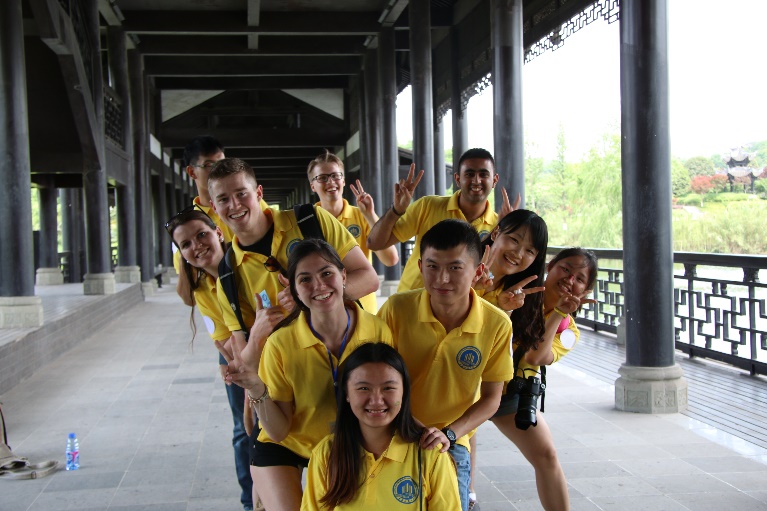 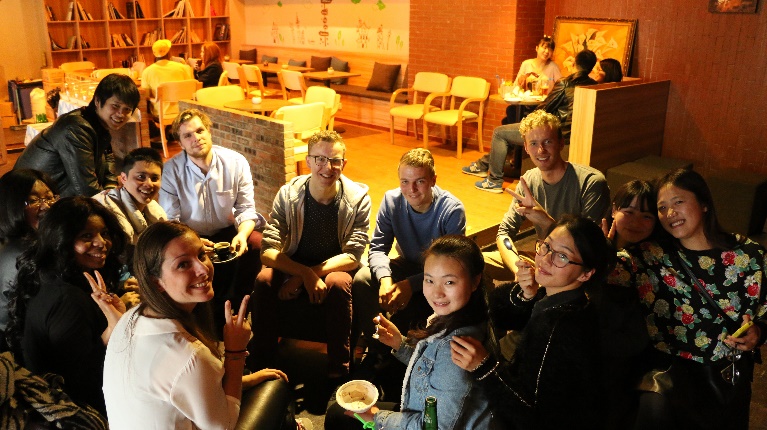 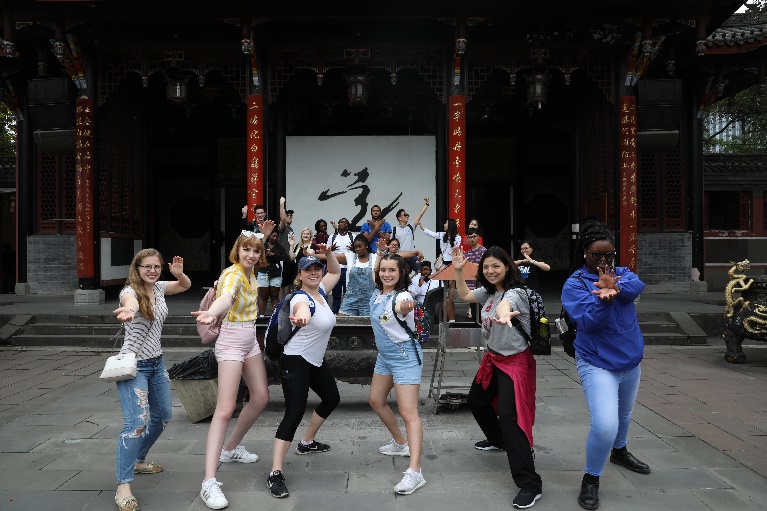 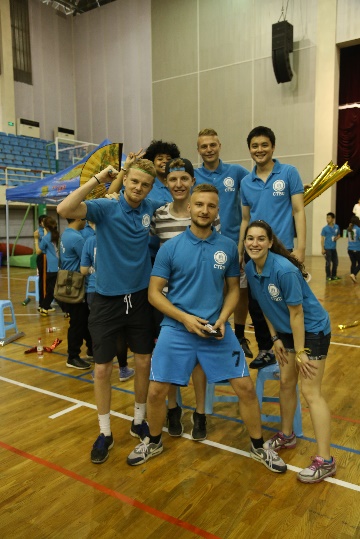 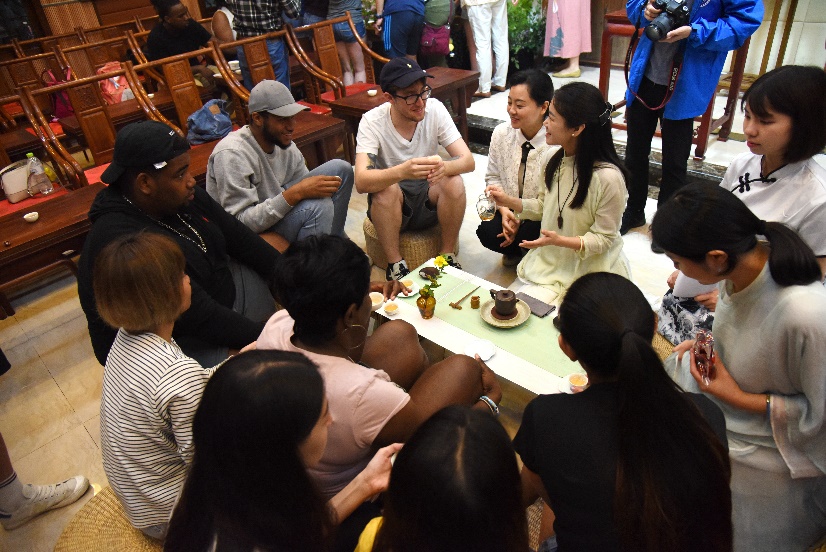 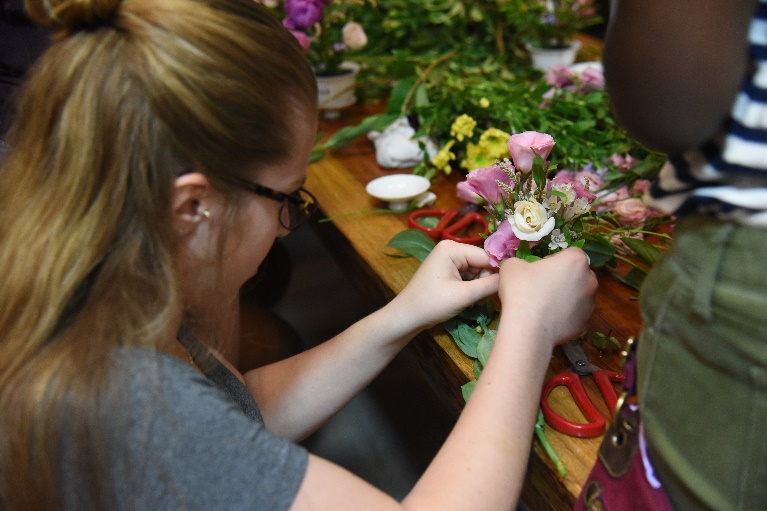 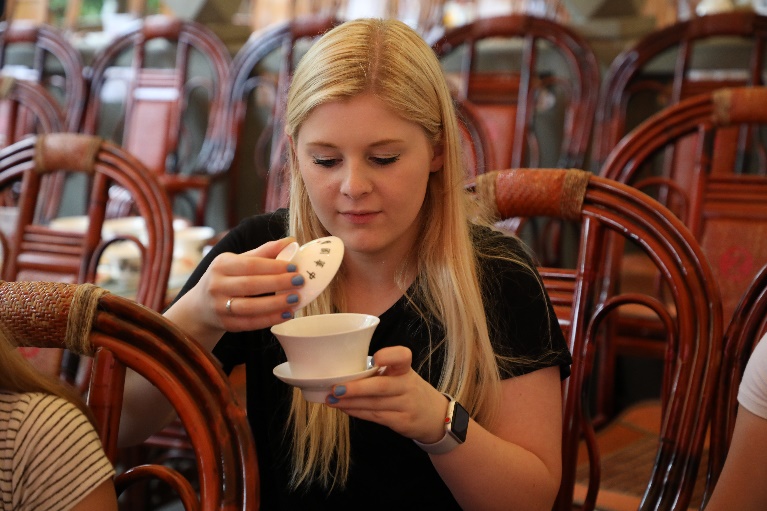 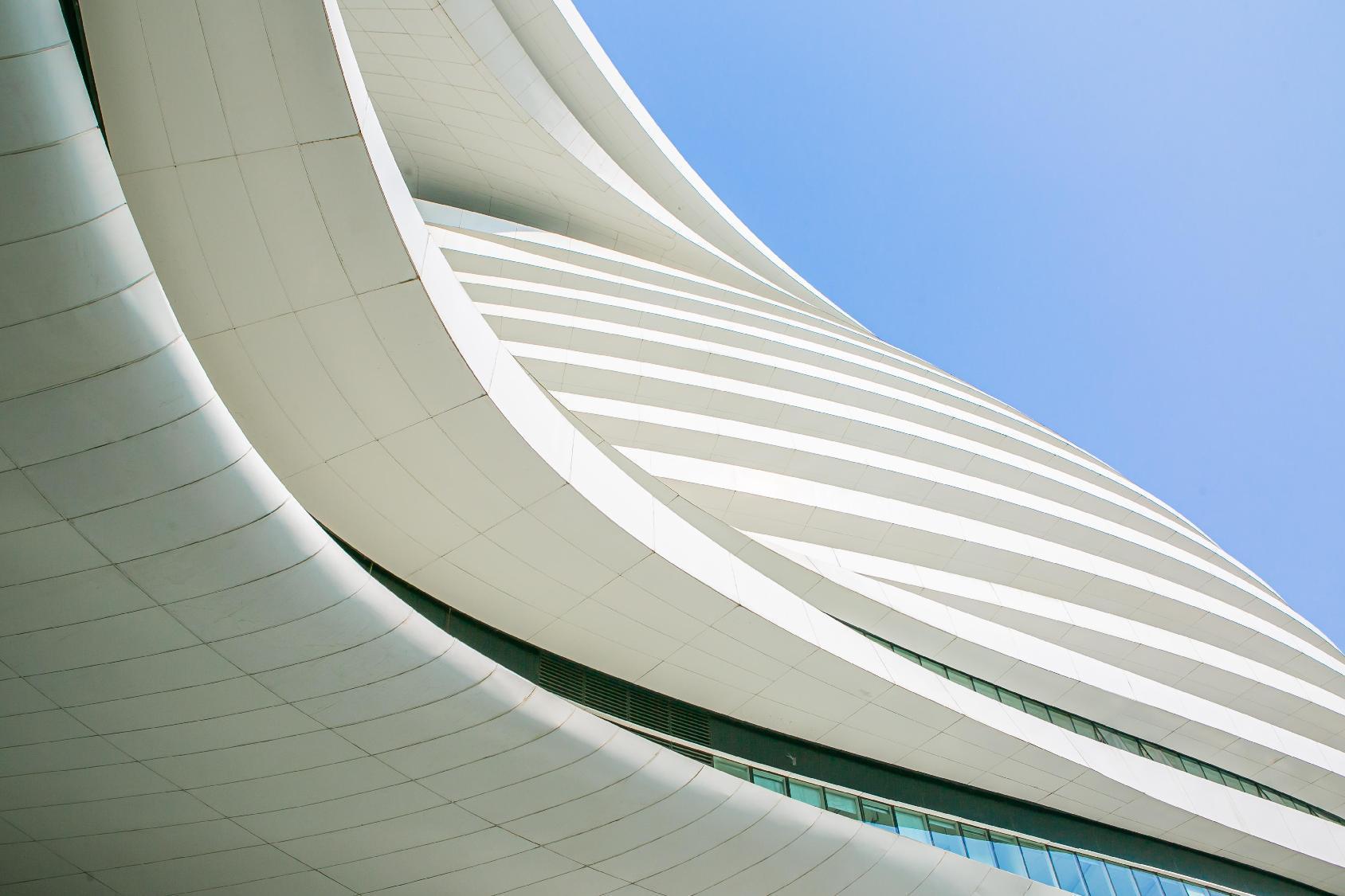 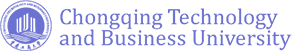 THANK YOU
CTBU